ЗВІТУВАННЯдиректора ХСШ № 134 перед педагогічним колективом та громадськістю
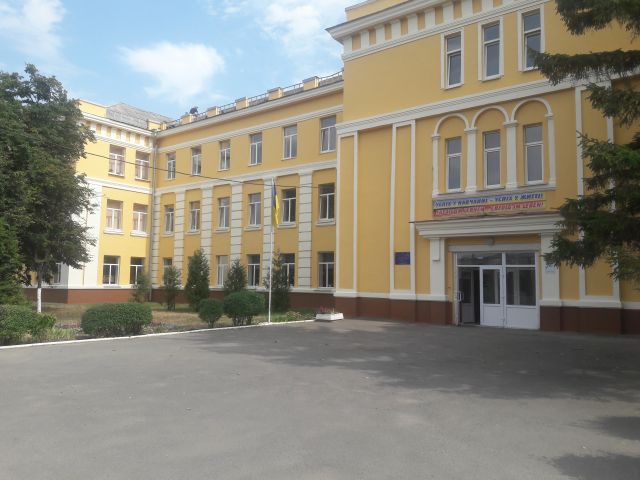 Директор ХСШ № 134Шепель С.Ю.
Харків - 2019
Створення умов для варіативності навчання та вжиті заходи щодо впровадження інноваційних педагогічних технологій у навчальний процес
У 2019 році зі школи буде випущено 23 випускники 11-го класу та 48 – 9-х класів. 
На сьогодні є 2 претенденти на нагородження медалями, які мають підтвердити це право результатами ЗНО.
7 учнів 9-х класів здобули свідоцтва з відзнакою.
Мережа класів (20 класів) складала 583 учні.
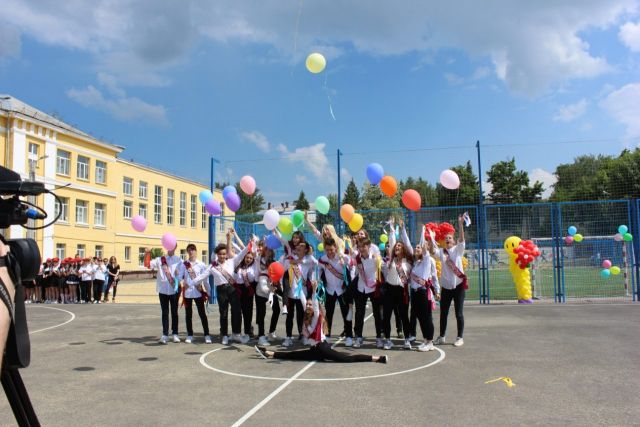 Створення умов для варіативності навчання та вжиті заходи щодо впровадження інноваційних педагогічних технологій у навчальний процес
ХСШ №134 нараховує 62 обдаровані дитини. З них 30 учнів мають інтелектуальний вид обдарованості, 18 спортивний і 14 художньо-естетичний. За кожною дитиною закріплений наставник (тренер).
Участь в предметних олімпіадах
Участь у турнірах та
         конкурсі-захисті науково-дослідницьких робіт МАН
Церемонія вручення сертифікатів стипендіатам Харківського міського голови «Обдарованість» та Харківської міської ради «Кращий учень навчального закладу»
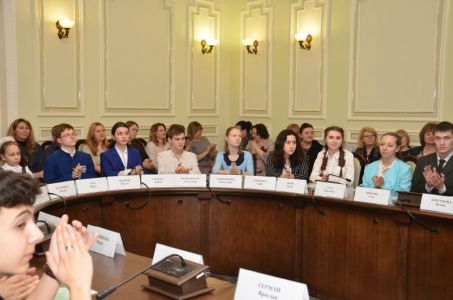 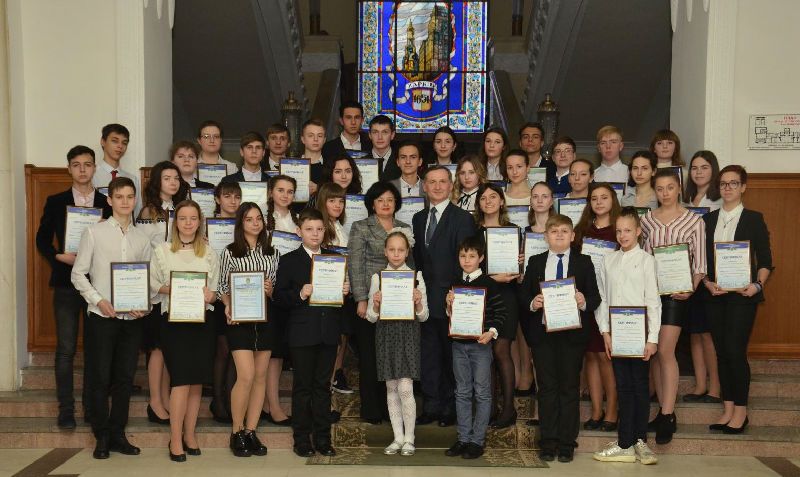 У 2018/2019 н.р. учениця 11-А класу Лошкарьова Олександра отримує стипендію «Кращій учень навчального закладу».
 Рада школи порушила клопотання до експертної комісії з призначення стипендій при Департаменті освіти Харківської міської ради про призначення стипендій Харківської міської ради «Кращій учень навчального закладу» Уразгільдєєвій Карині учениці 11-А класу.
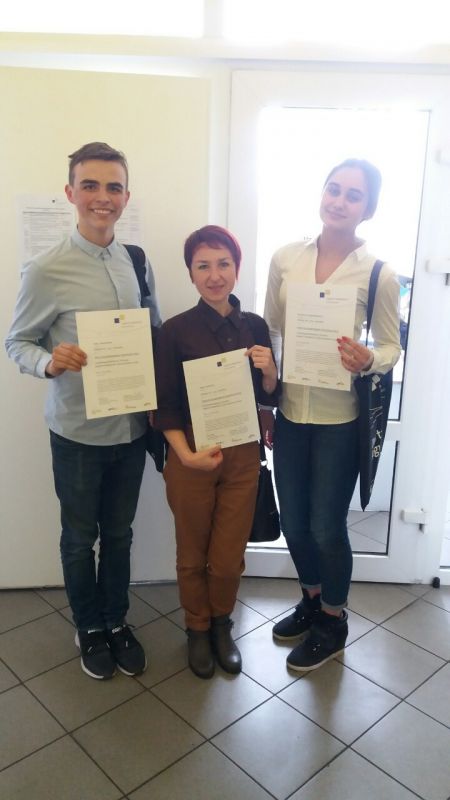 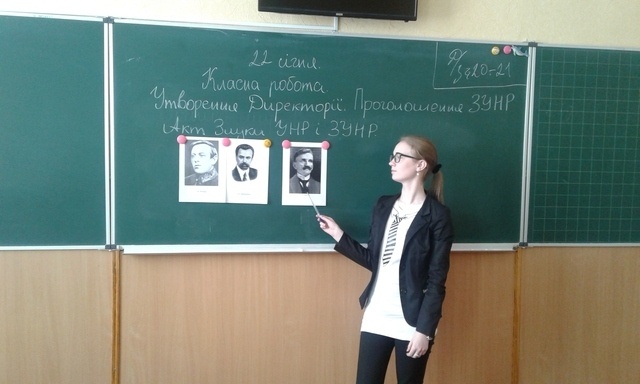 Церемонія вручення сертифікатів стипендіатам
Благодійної організації
 “Благодійний Фонд Олександра Грановського”
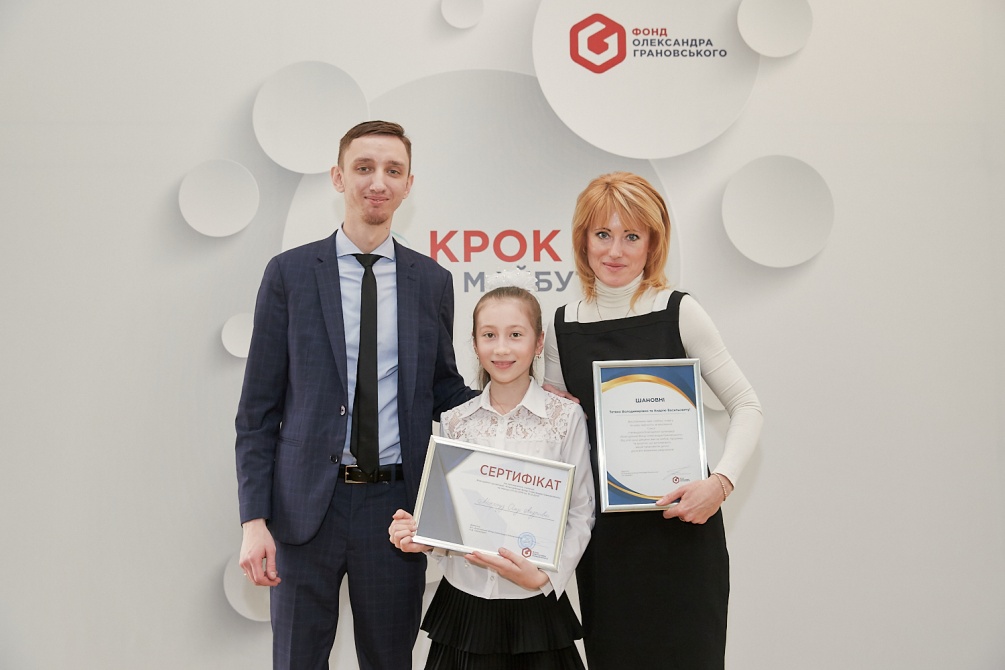 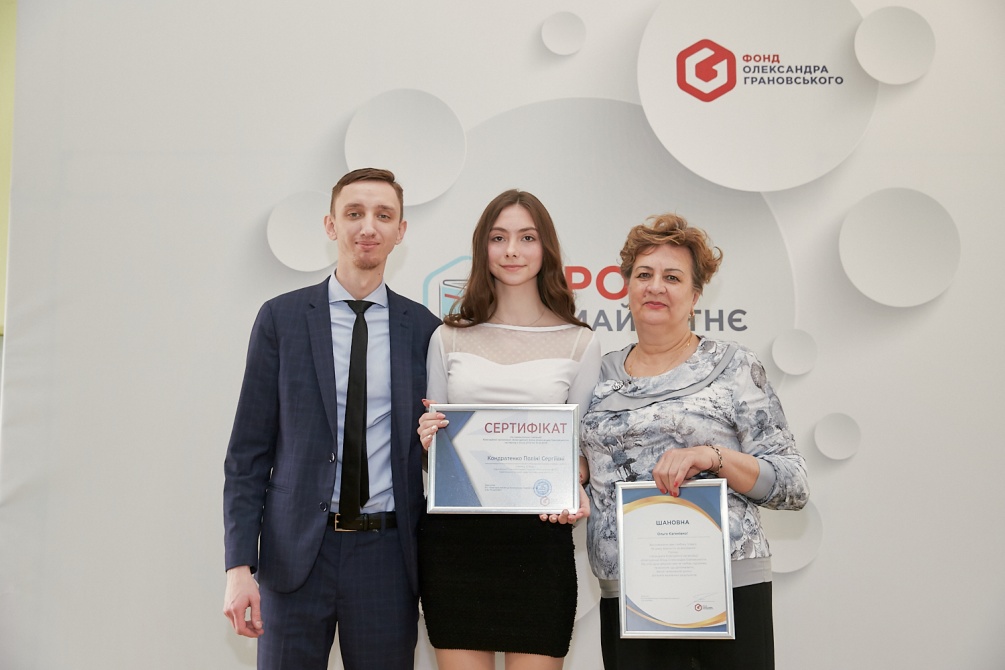 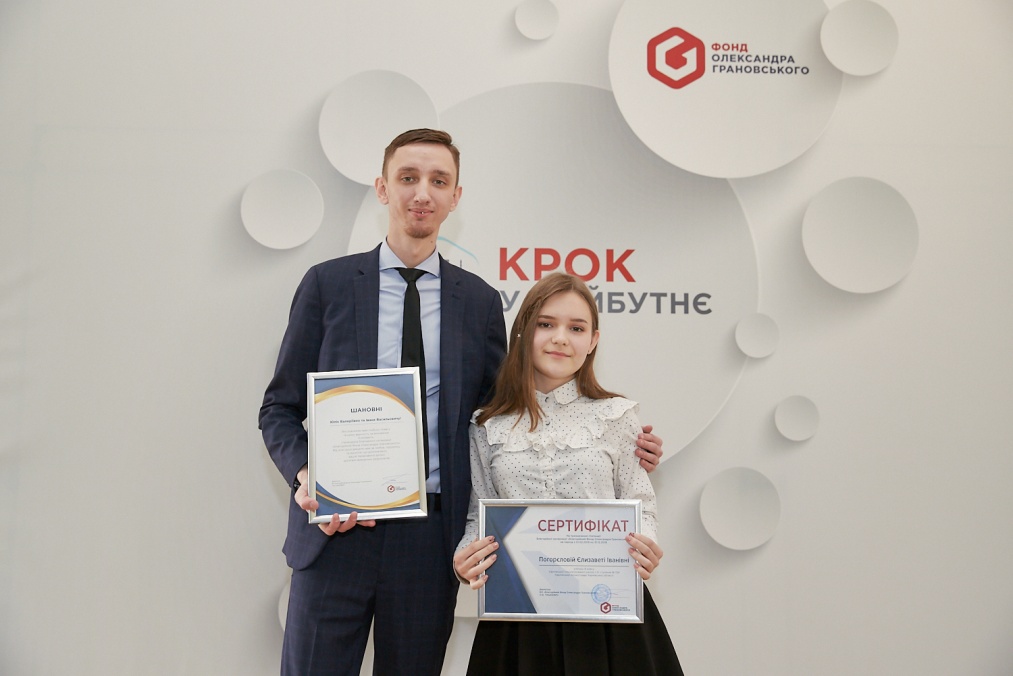 День Науки
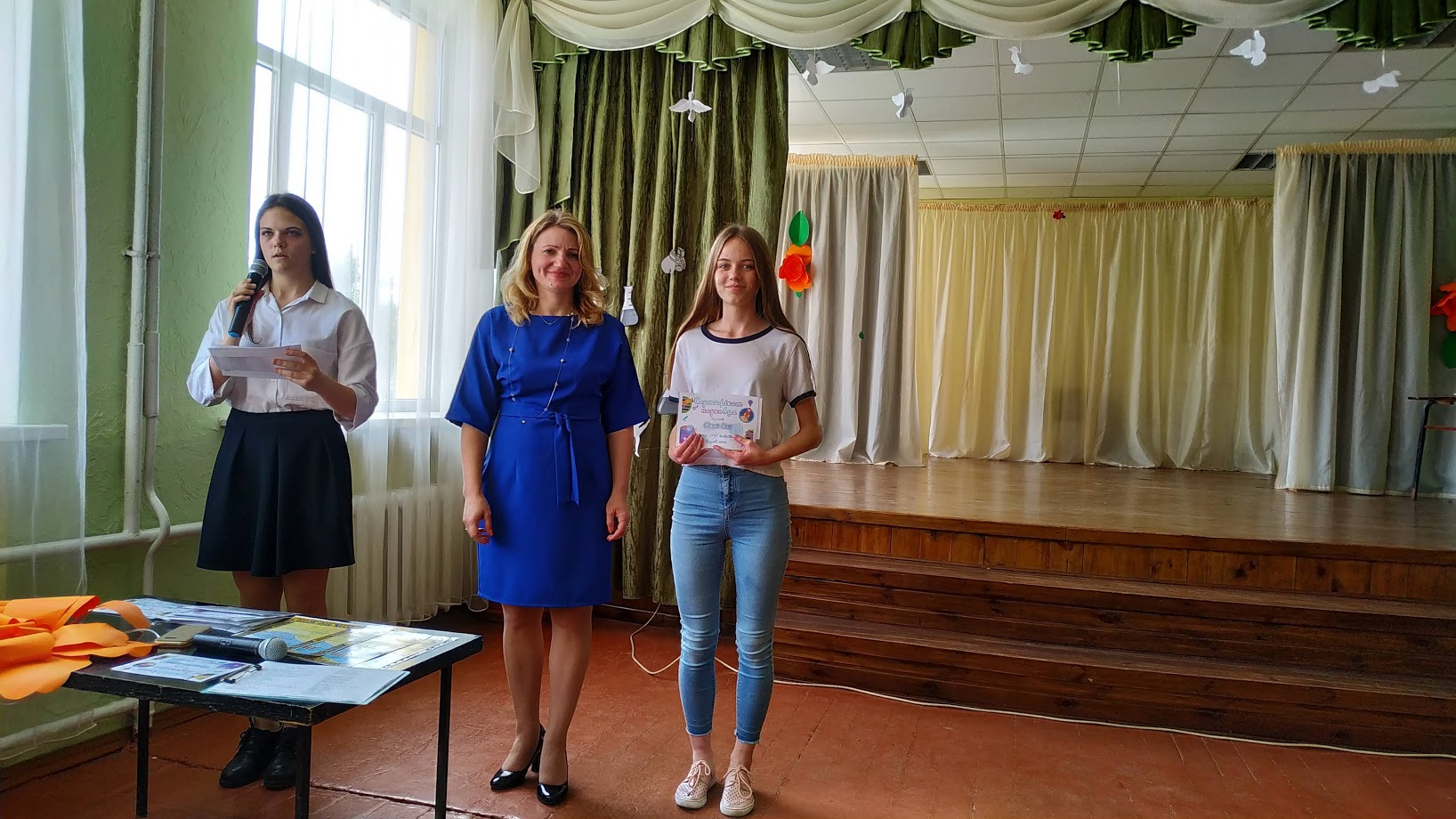 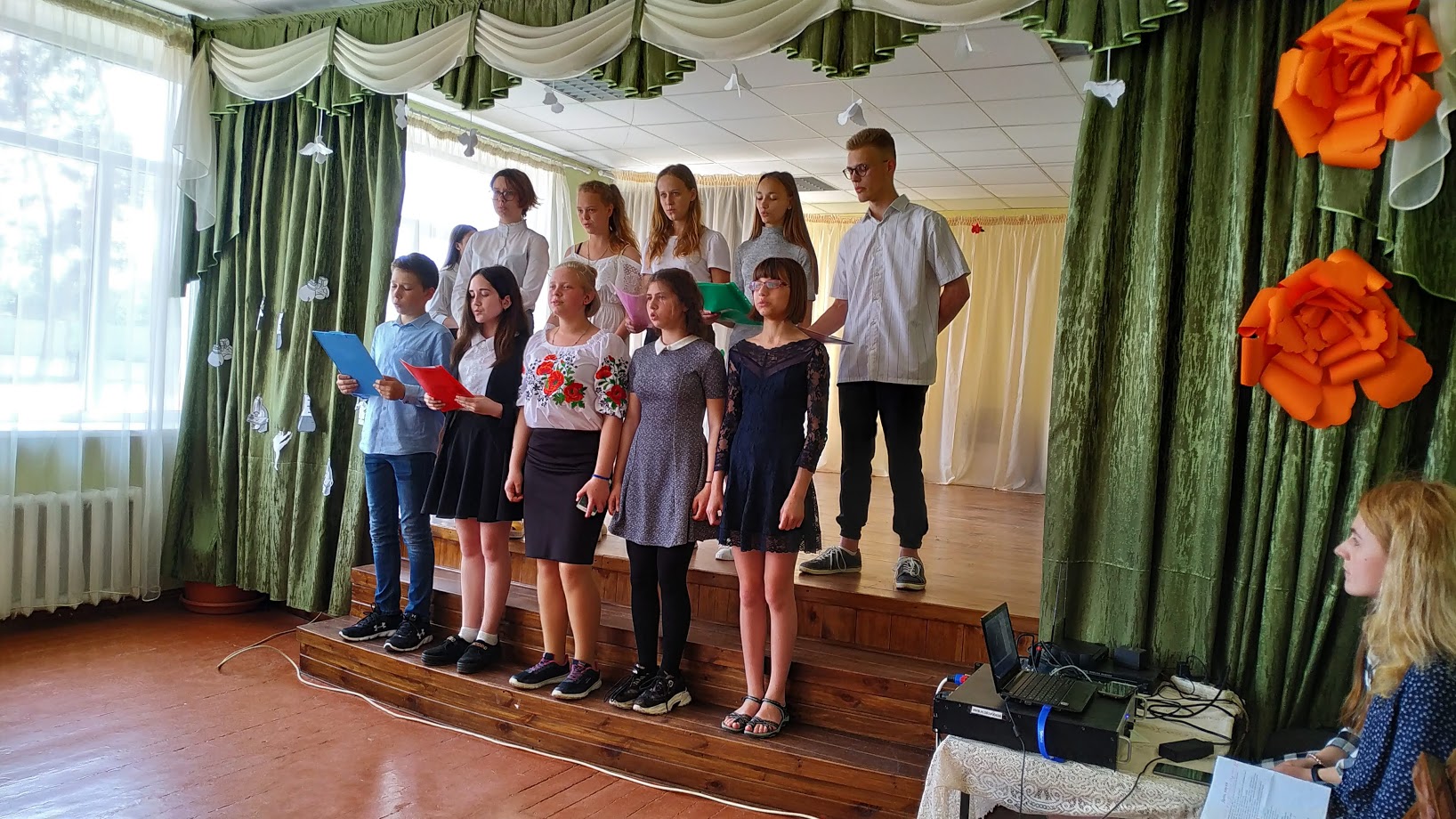 Міжнародне співробітництво
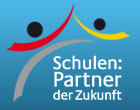 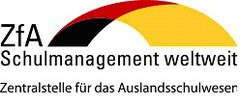 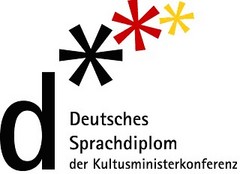 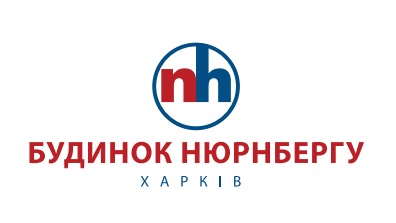 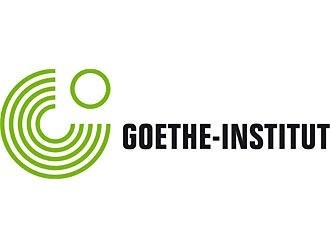 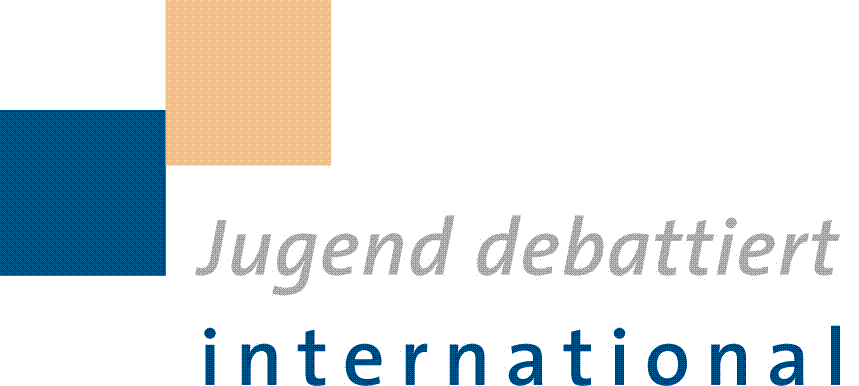 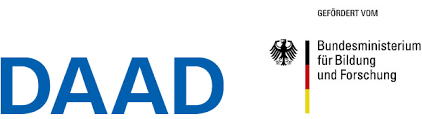 Конференція директорів 
DSD - шкіл
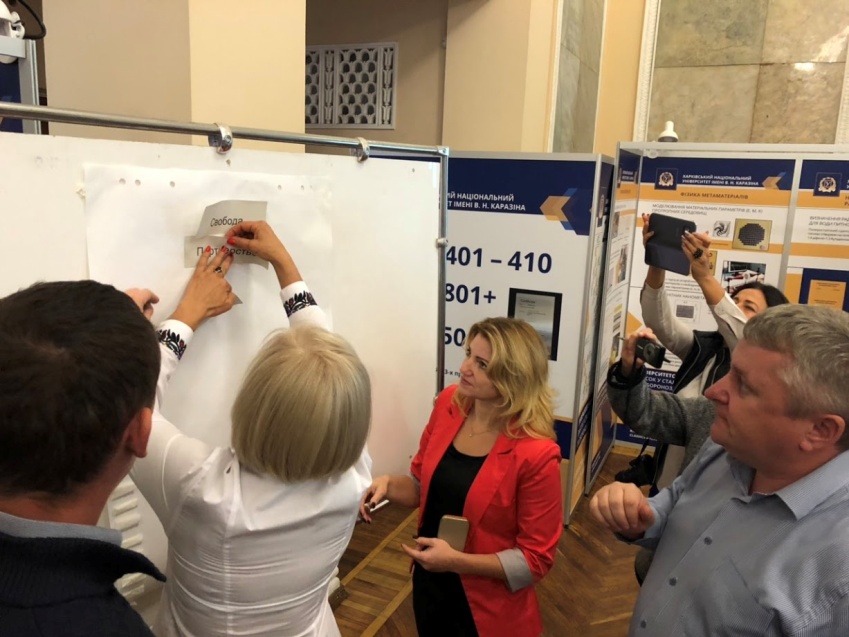 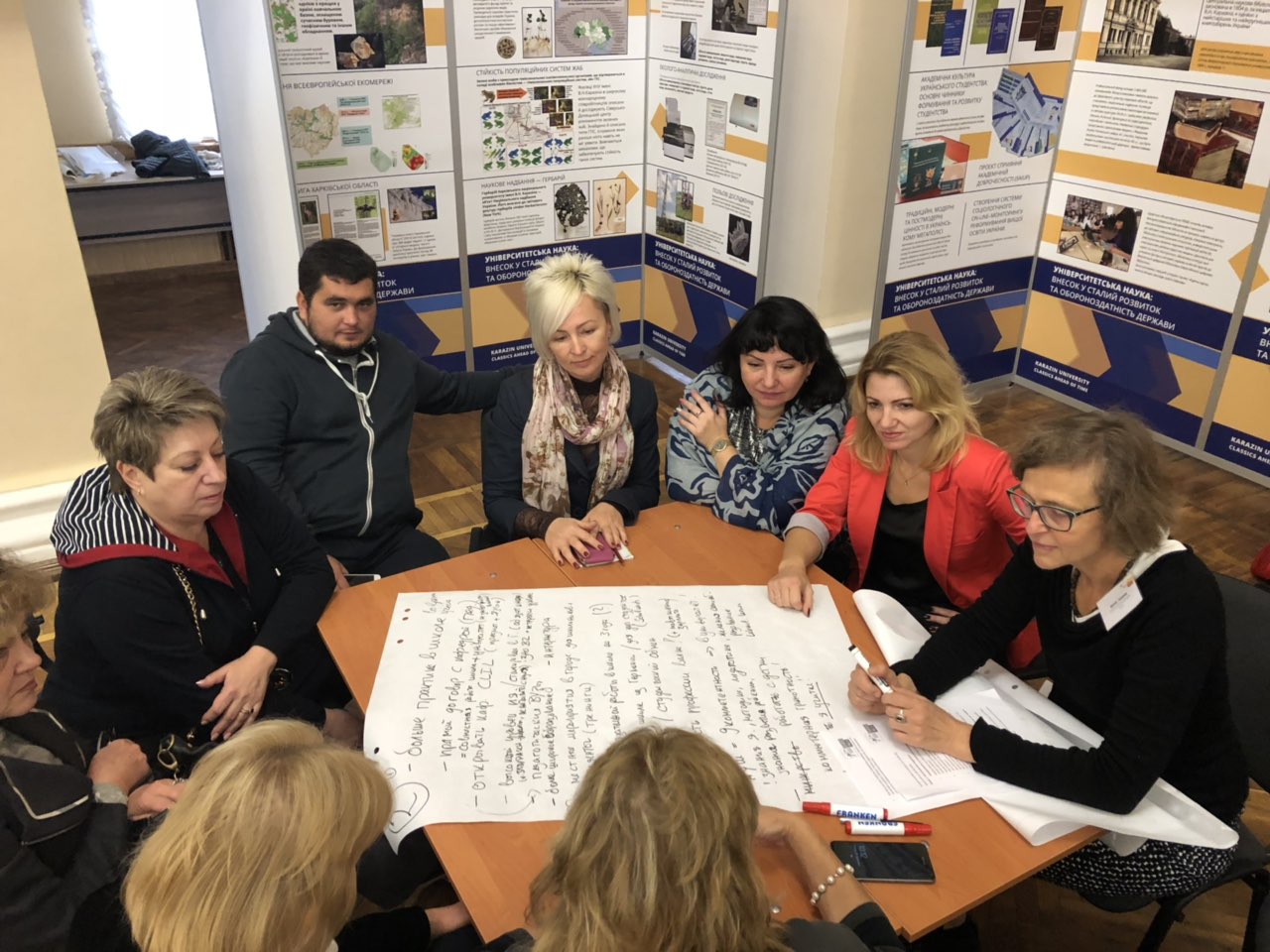 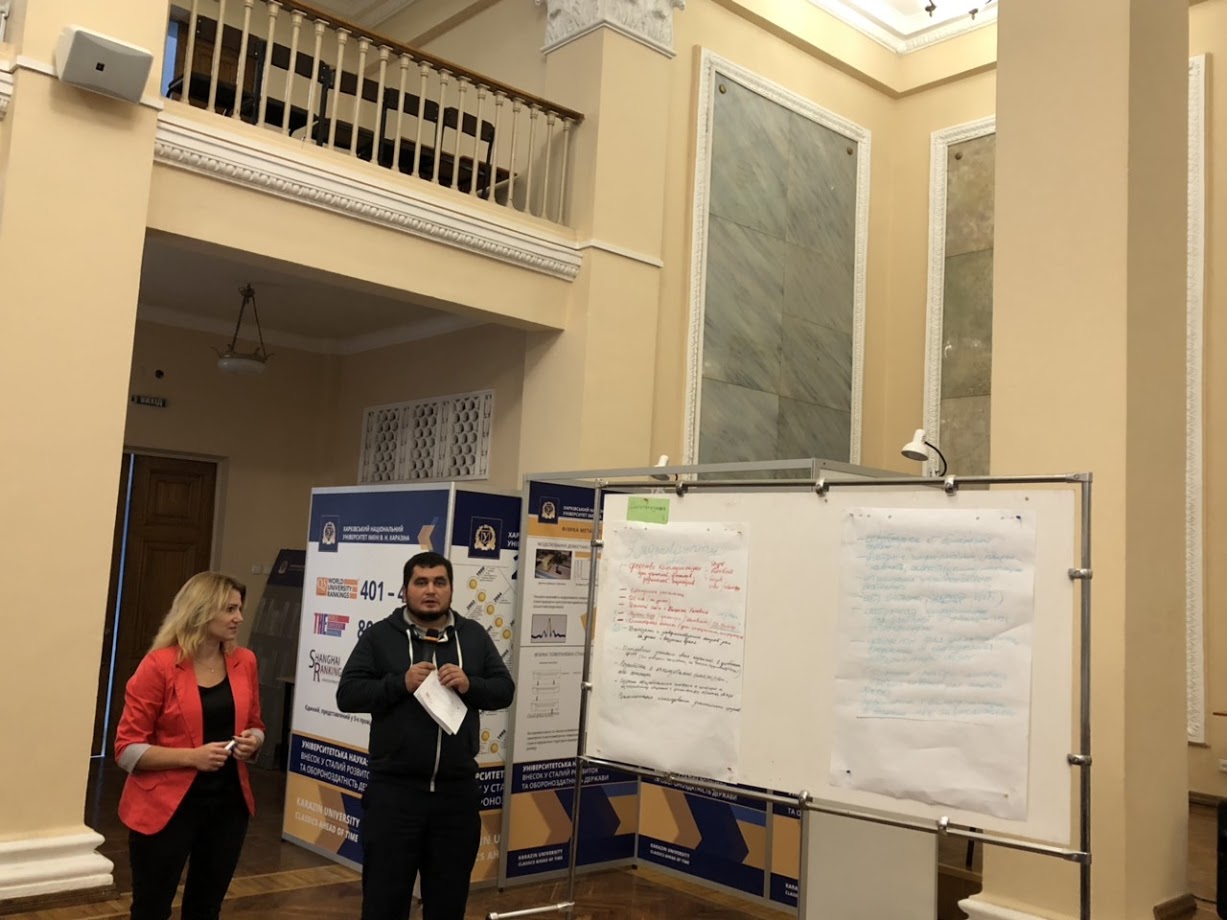 Стажування в школі "Sigmund Schuckert Gymnasium" у 
м. Нюрнберг, Німечинна
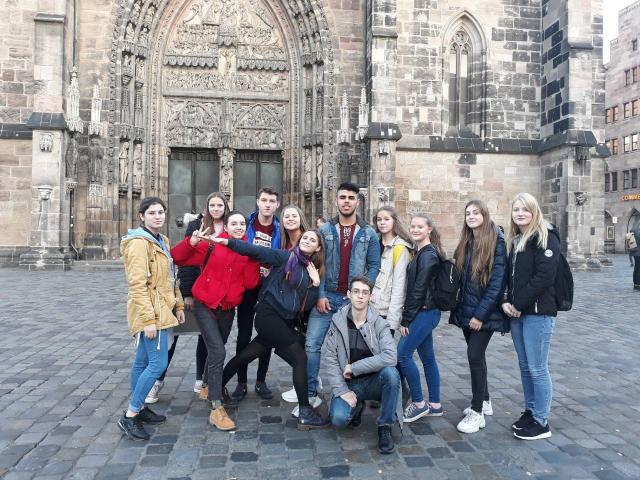 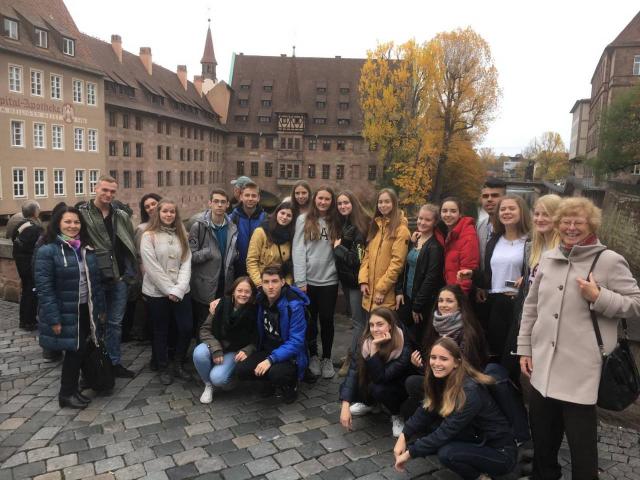 Учні  10 класу на базі міжнародного мовного табору поблизу с. Сіль Закарпатської області з викладачами з Німеччини
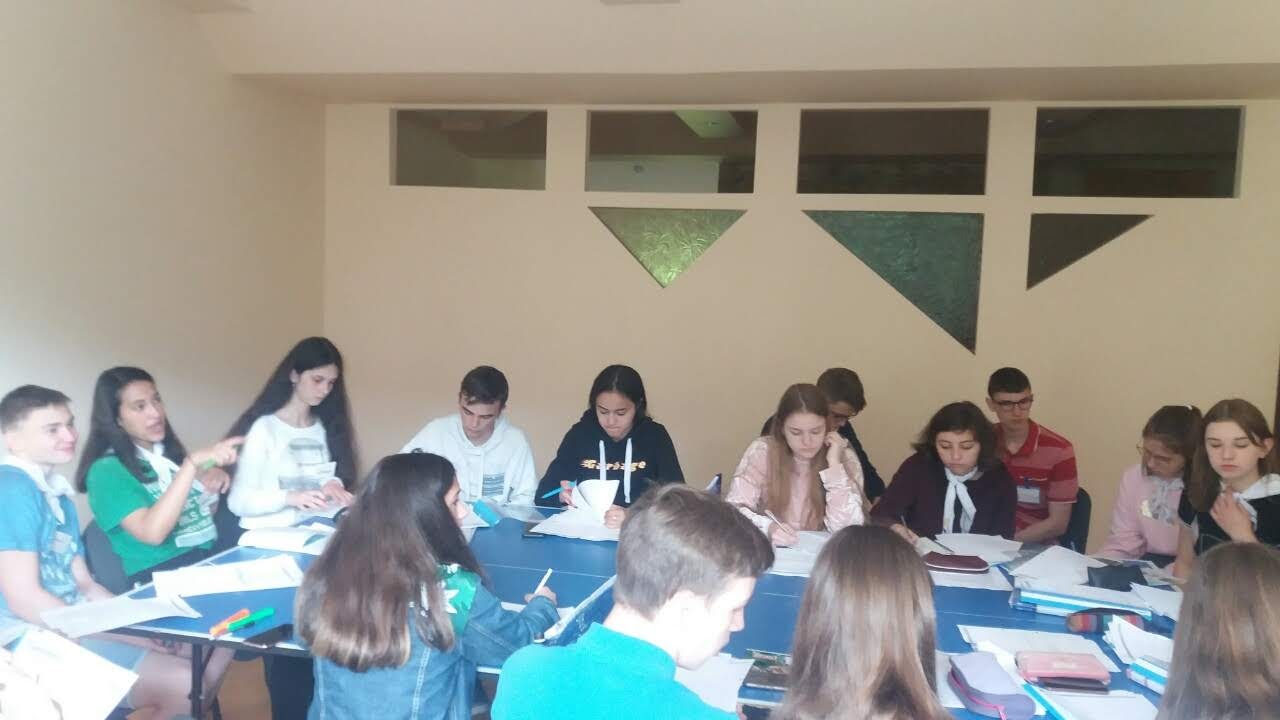 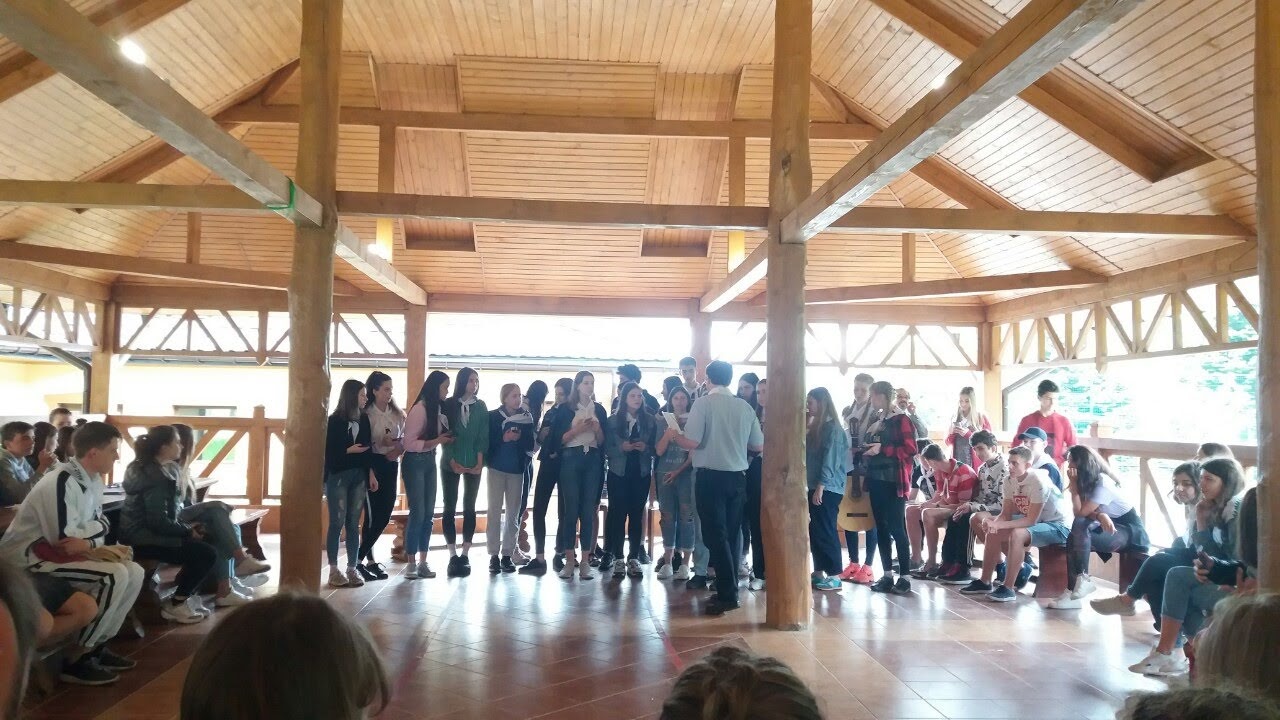 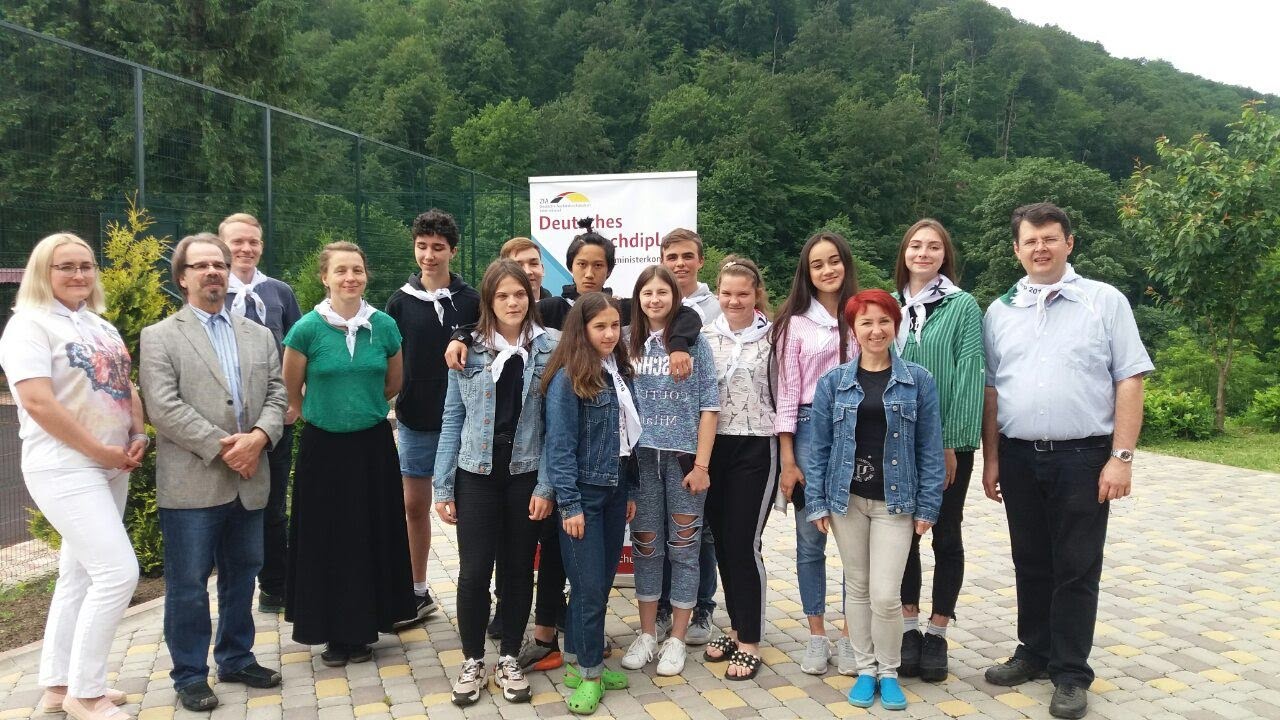 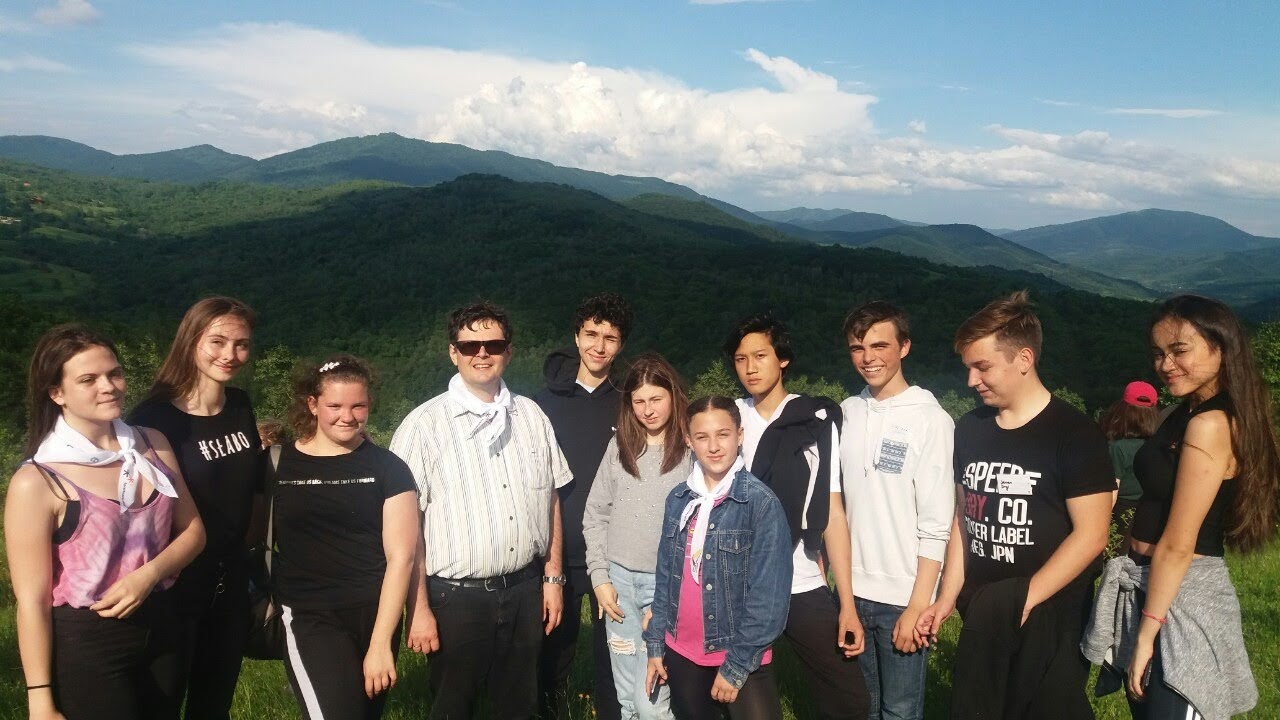 Міжнародні молодіжні дебати "Jugend debattiert international"
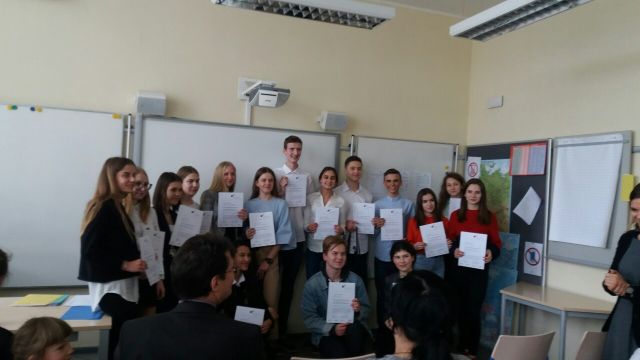 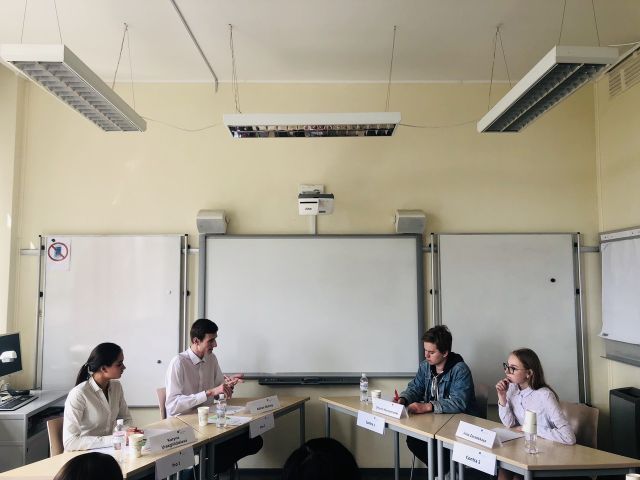 Німецький актор Трістан Фогт з театралізованою виставою за підтримки
культурно-просвітницького центру 
Будинок Нюрнберга
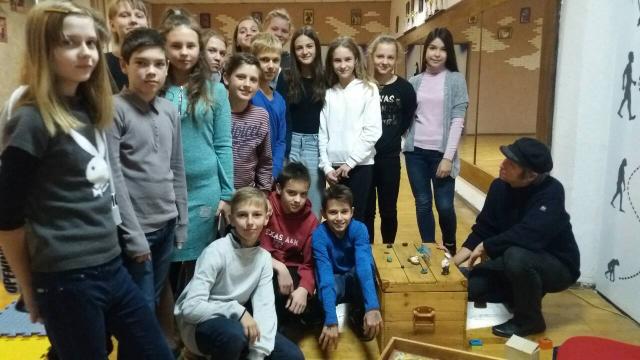 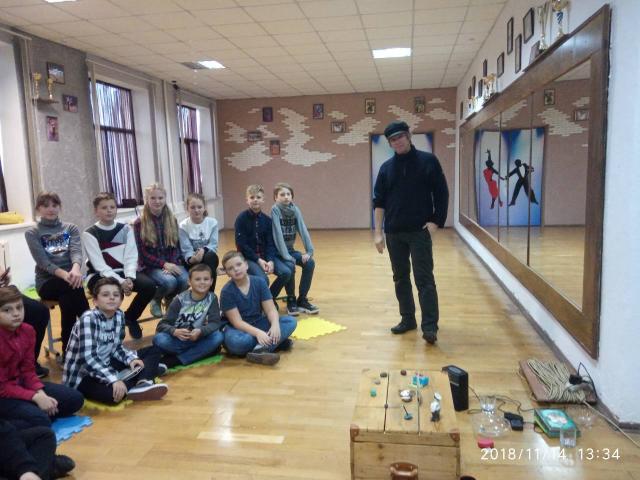 Стажування у м. Штутгарт
 у школі Альтенбург
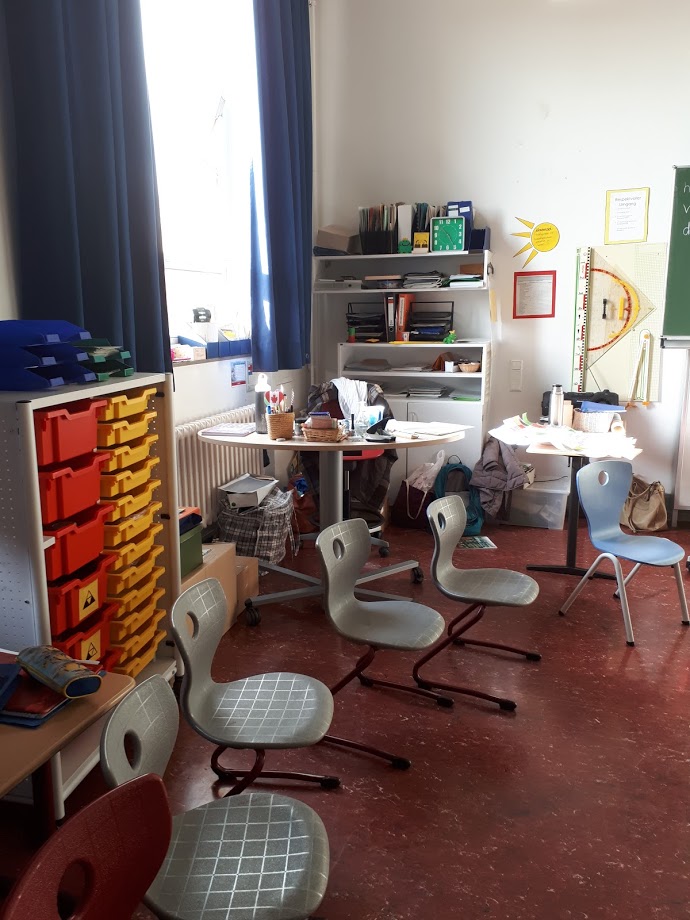 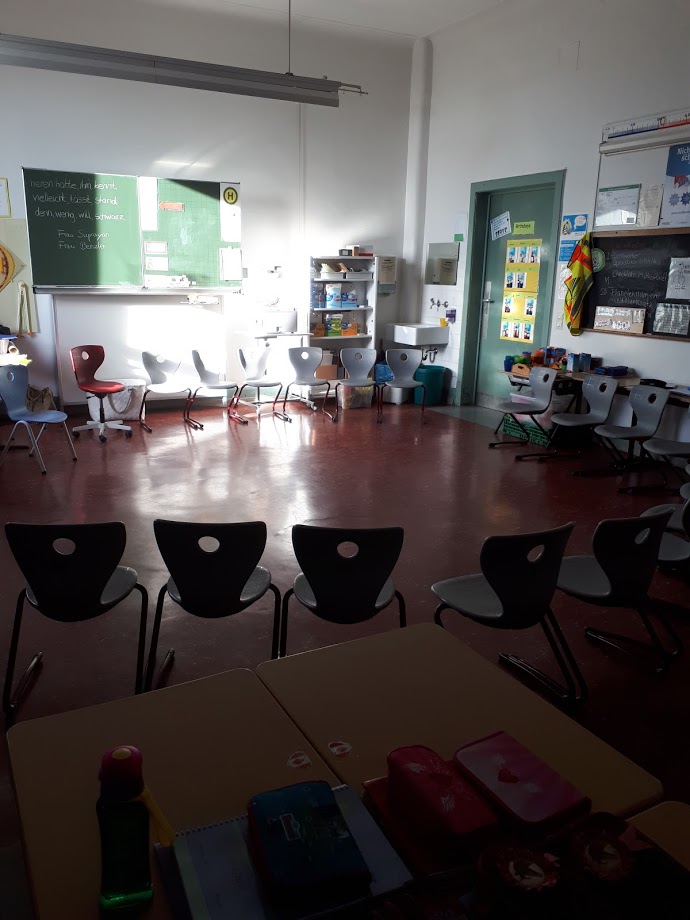 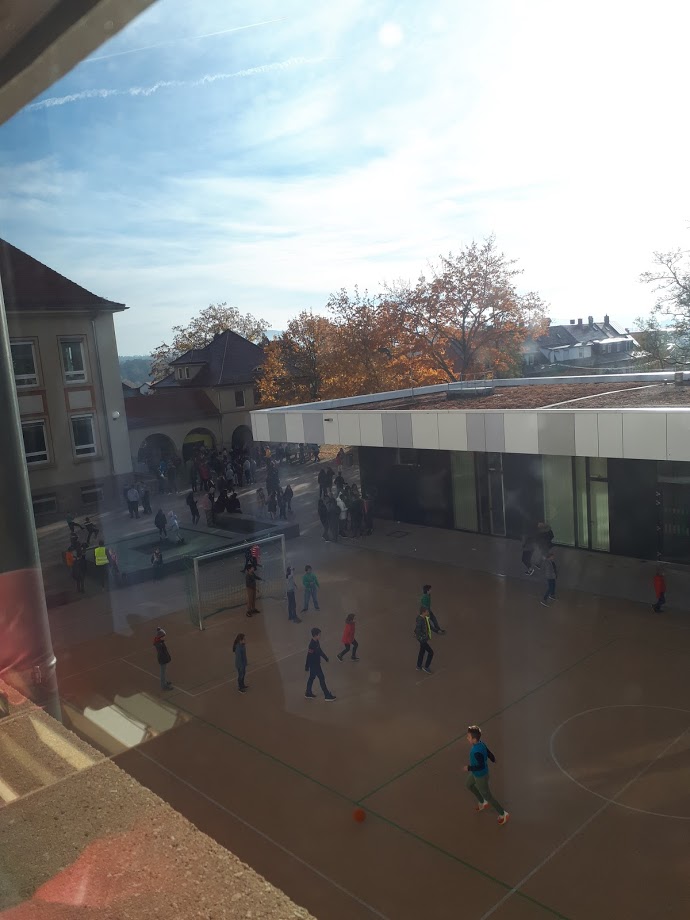 Шкільний  Єроклуб «Our happy future»
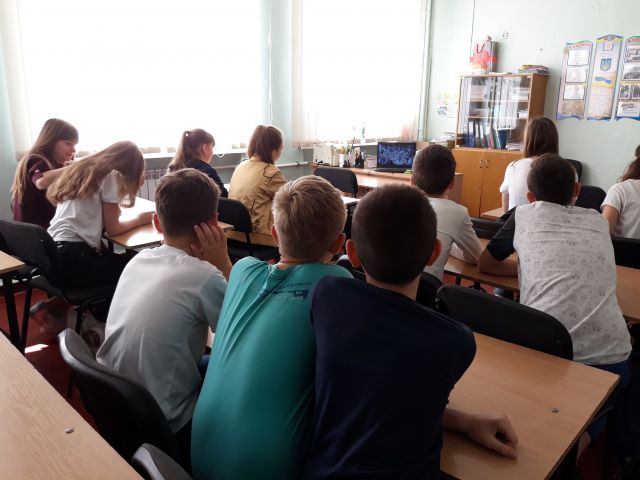 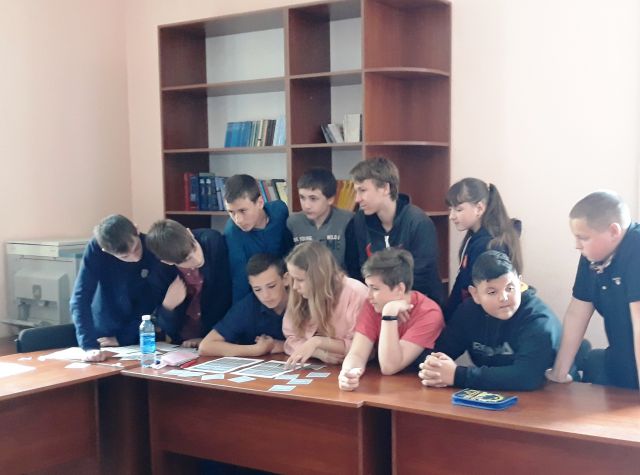 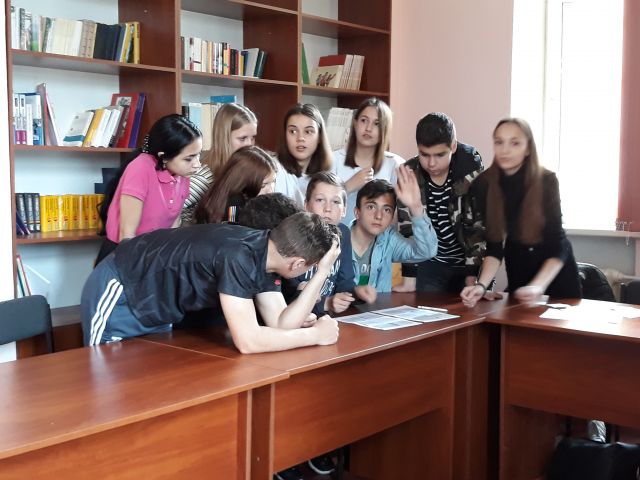 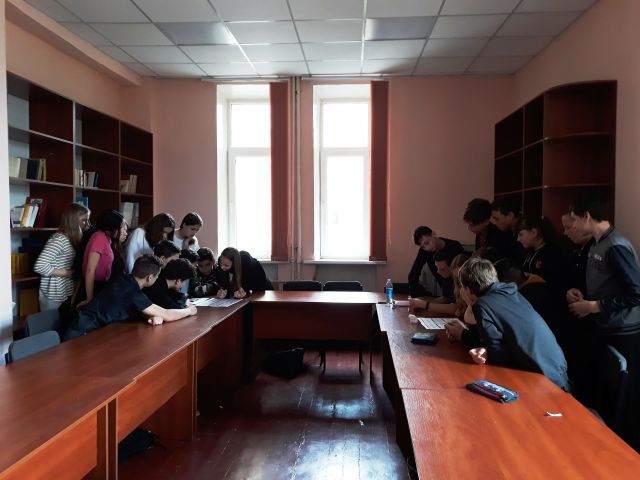 Організація різних форм позаурочної 
навчально-виховної роботи
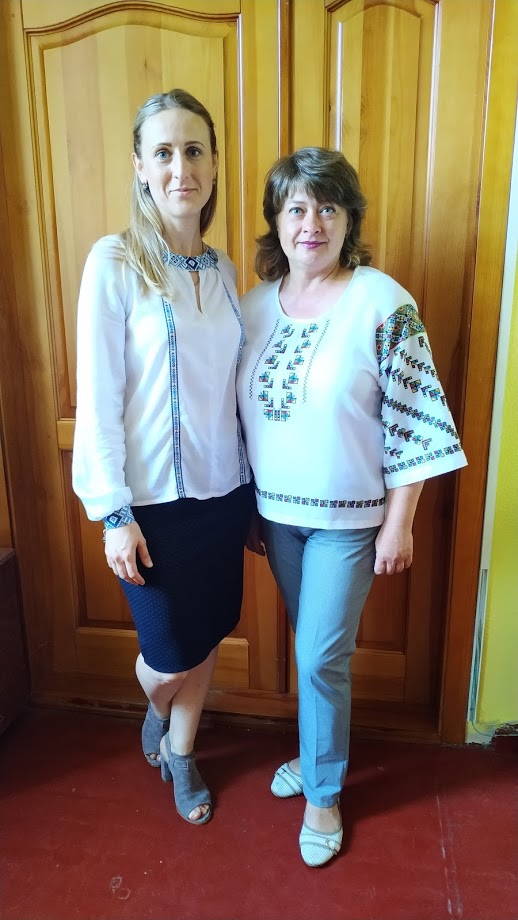 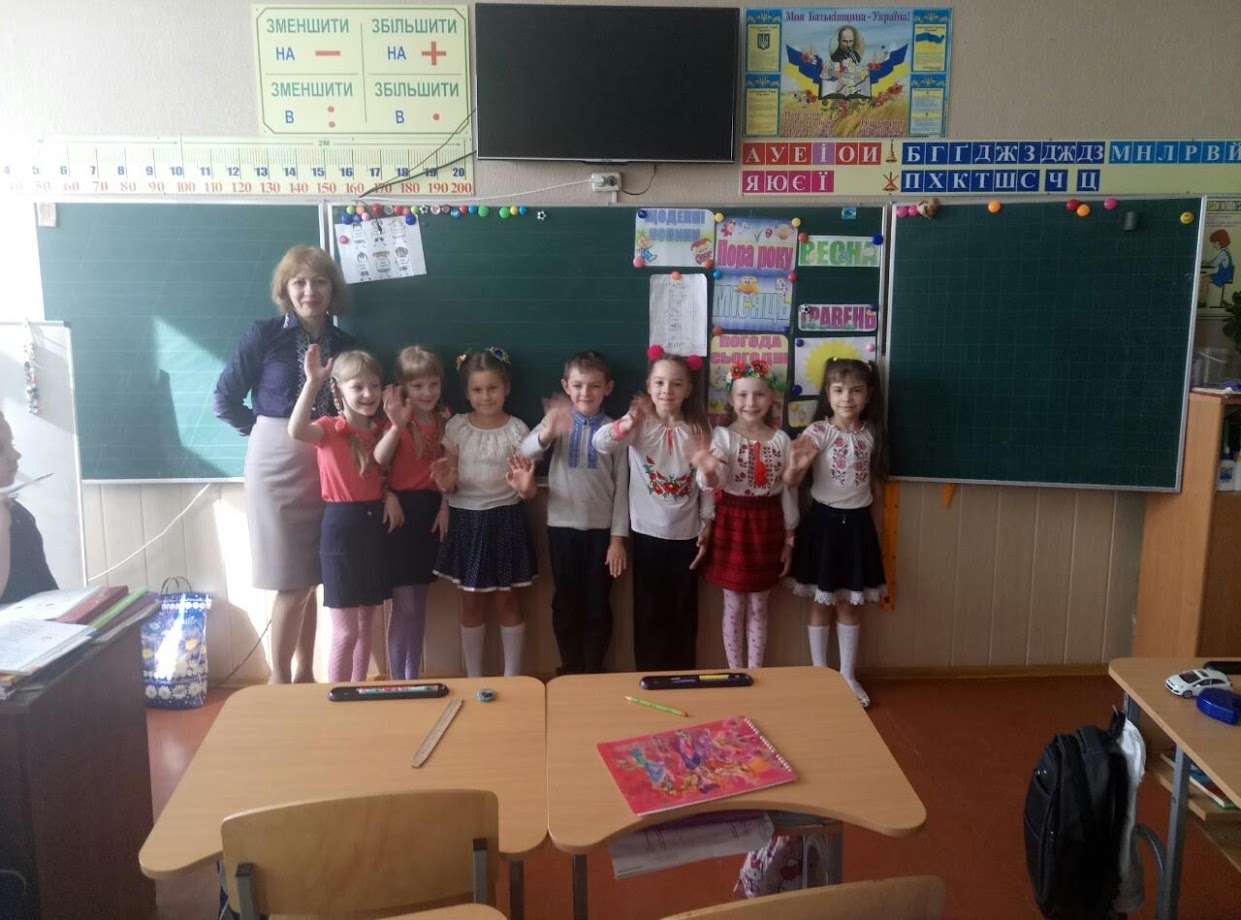 День вишиванки
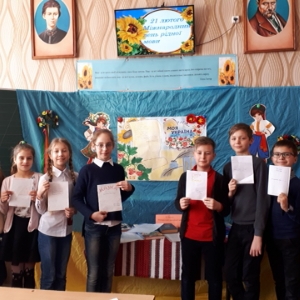 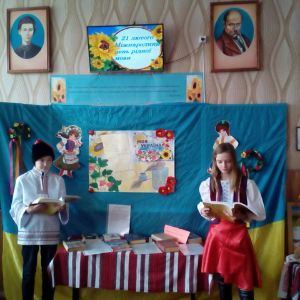 Міжнародний день рідної мови
Міжнародний день з нагоди дня пам'яті Чорнобиля
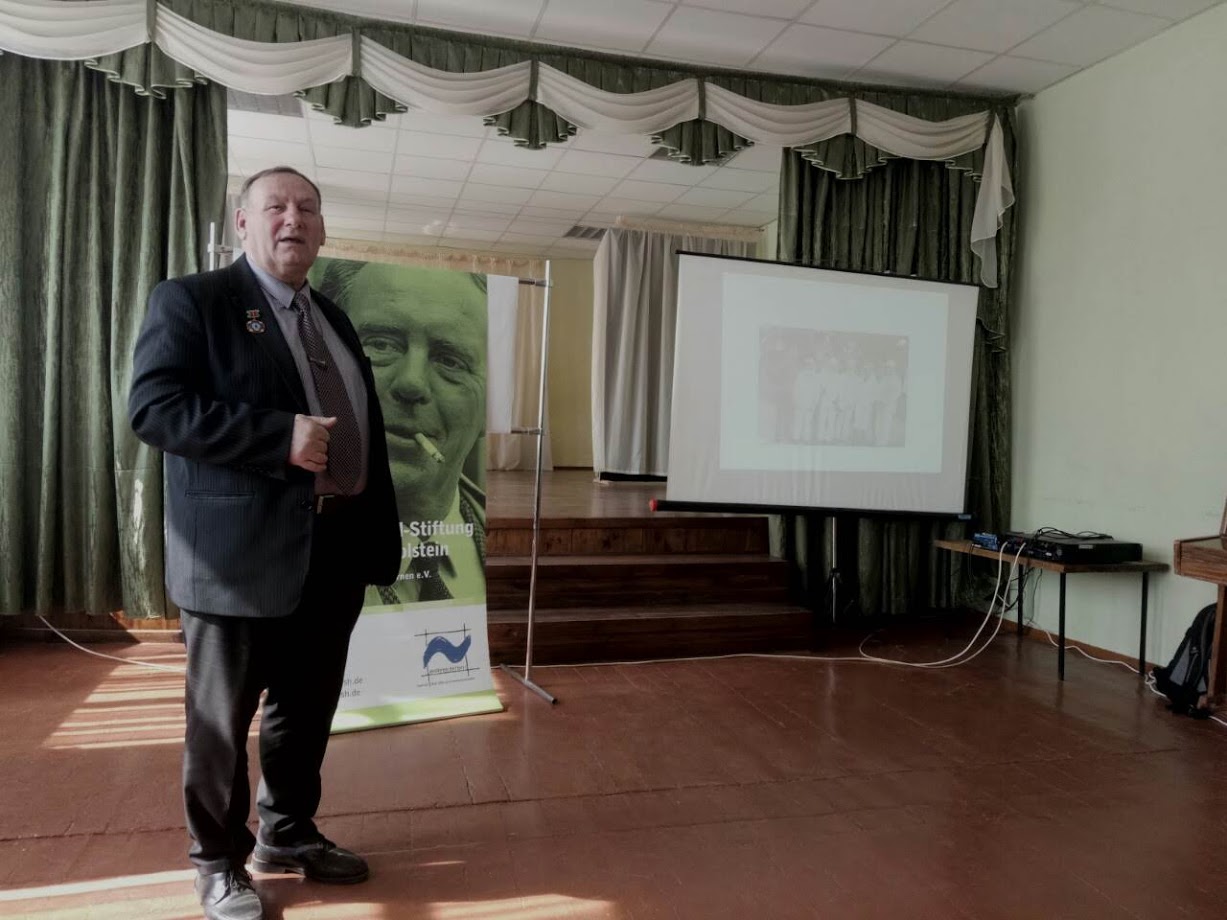 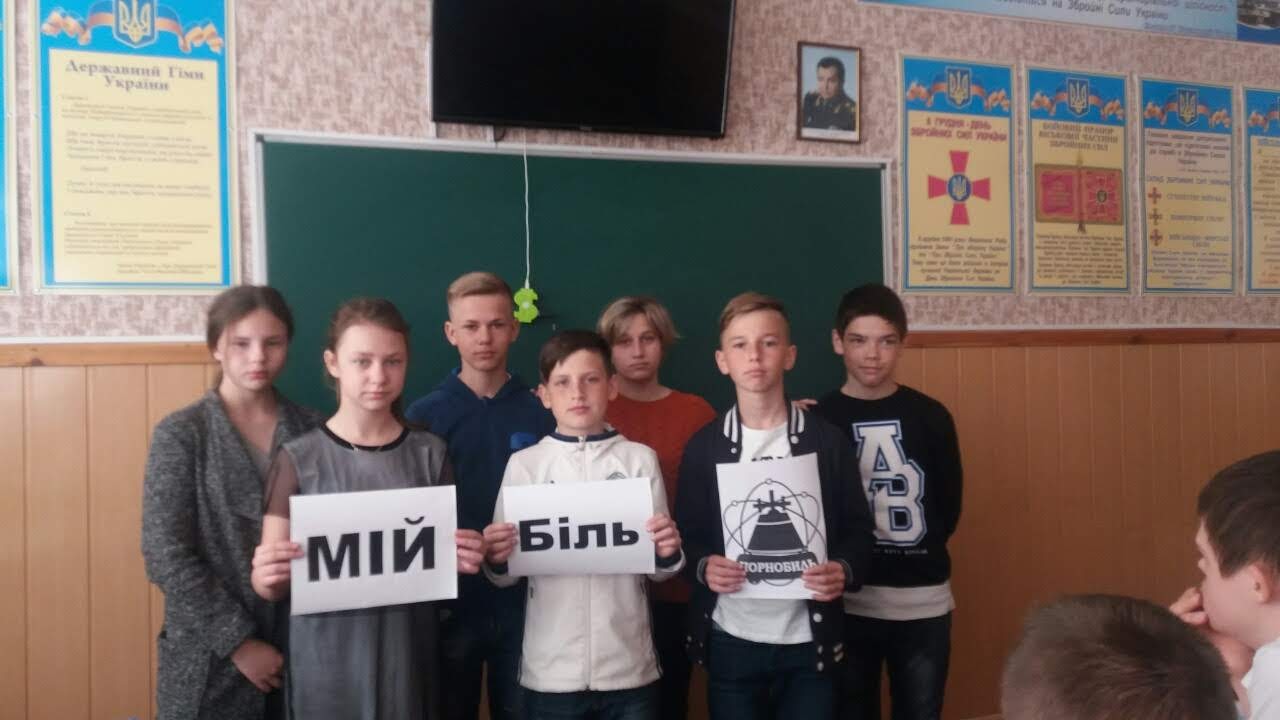 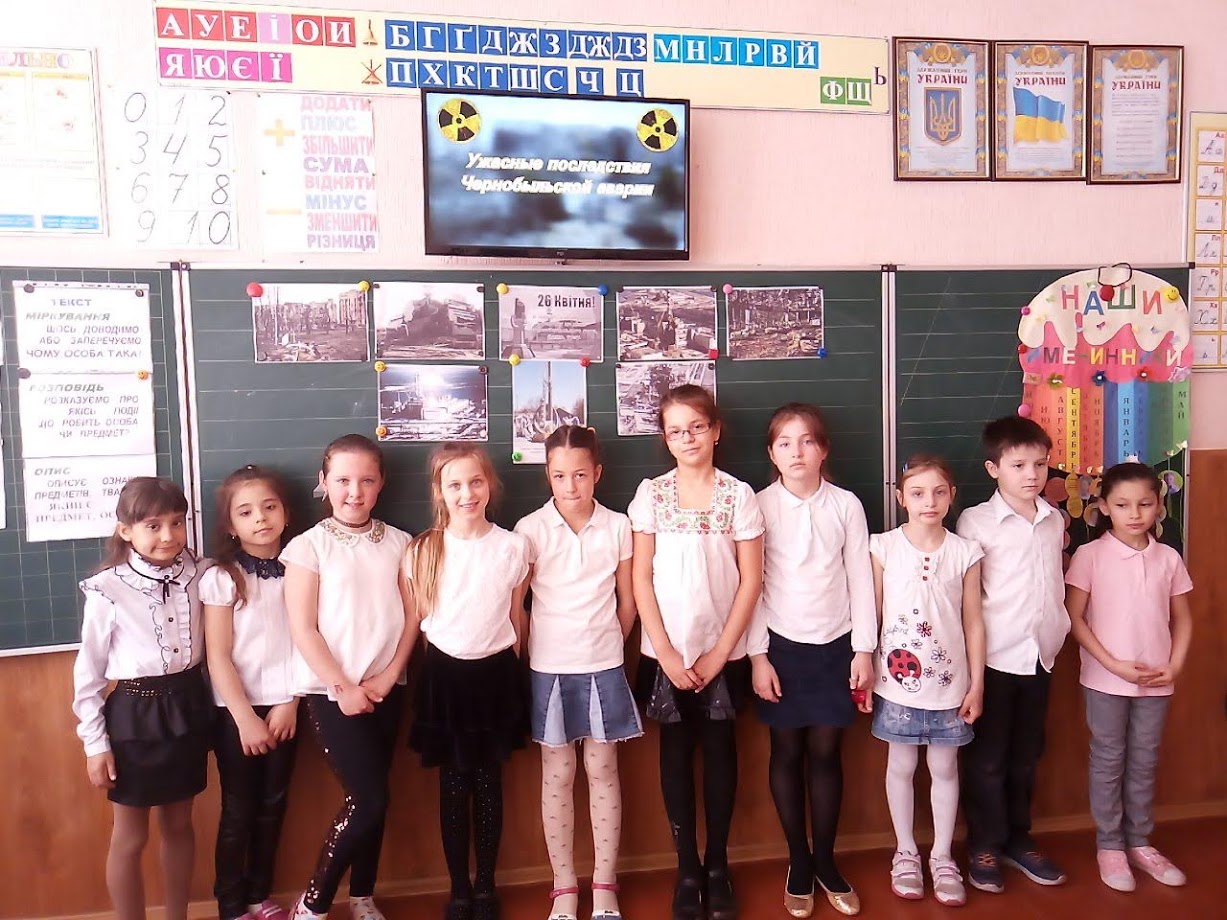 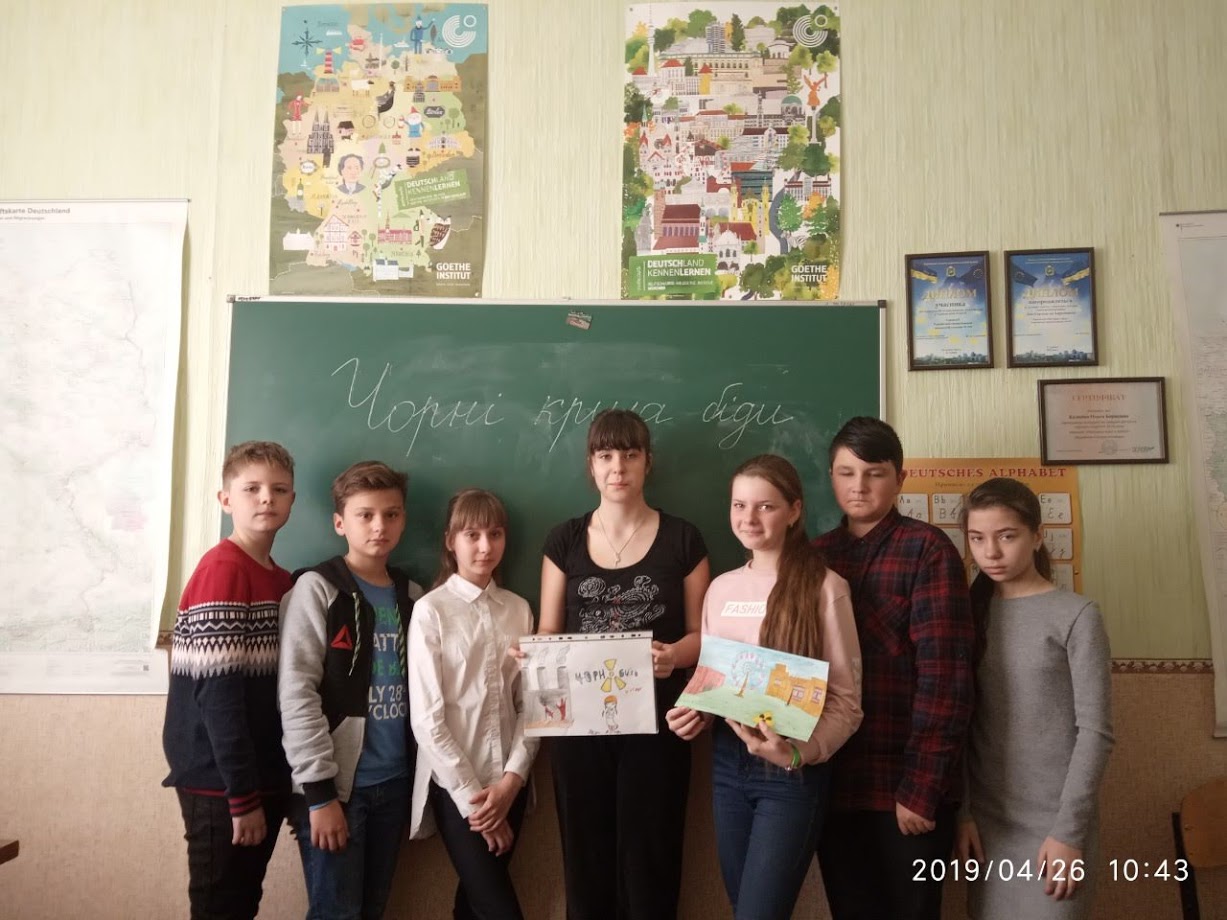 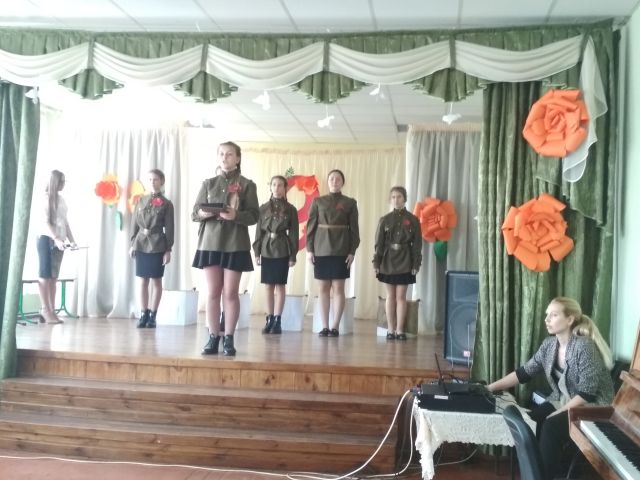 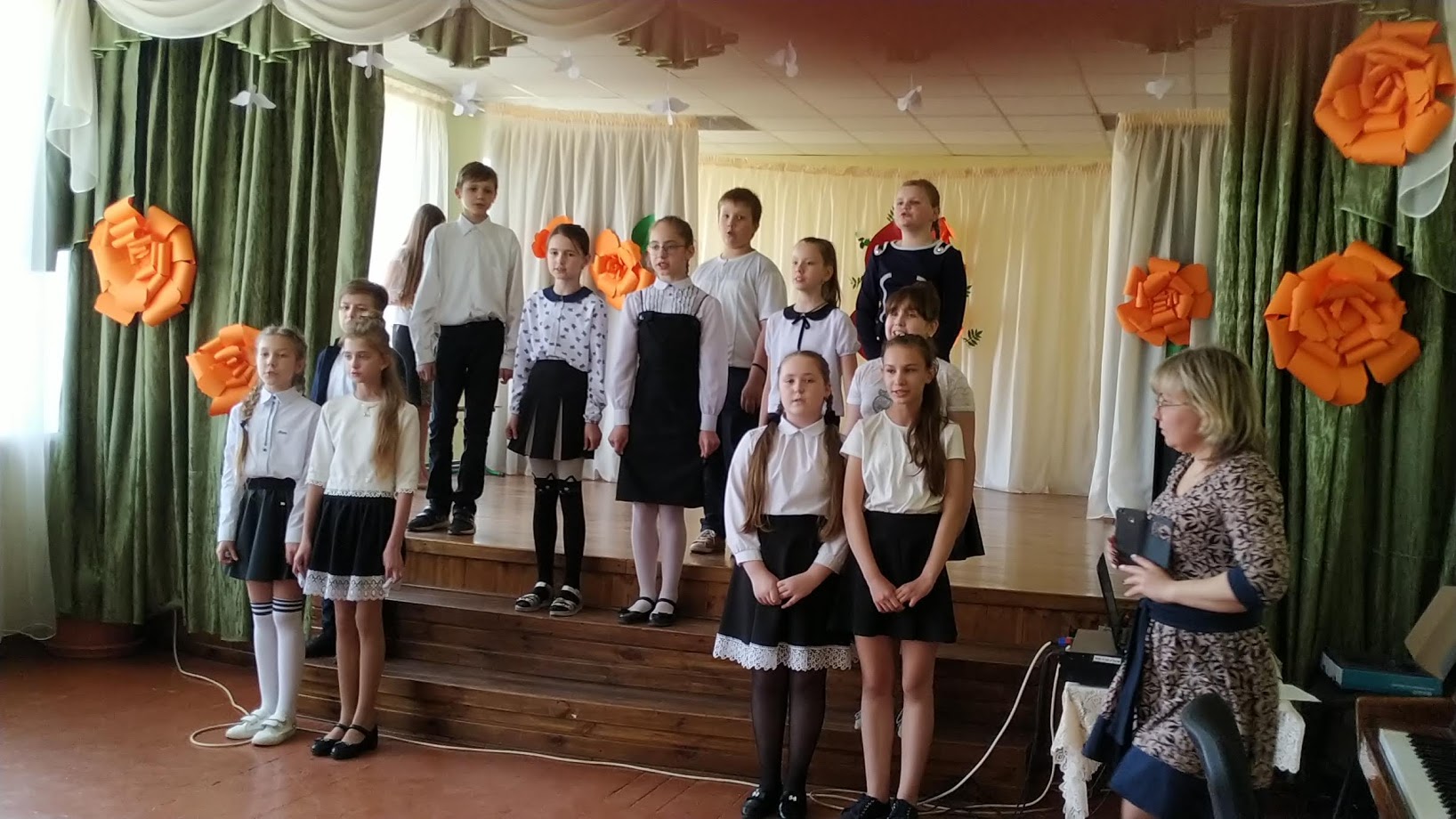 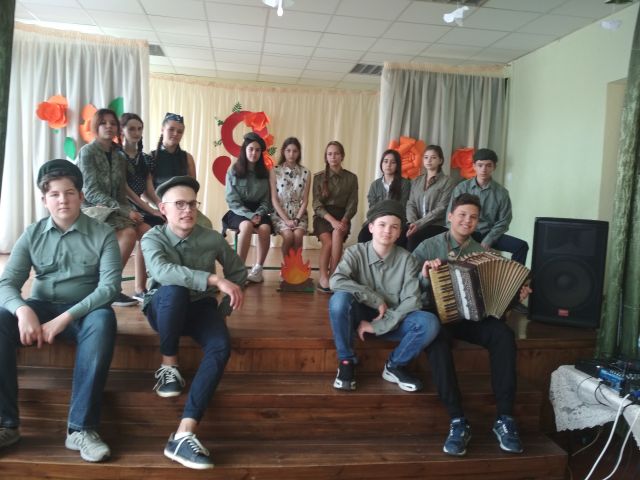 Святковий концерт до Дня Перемоги
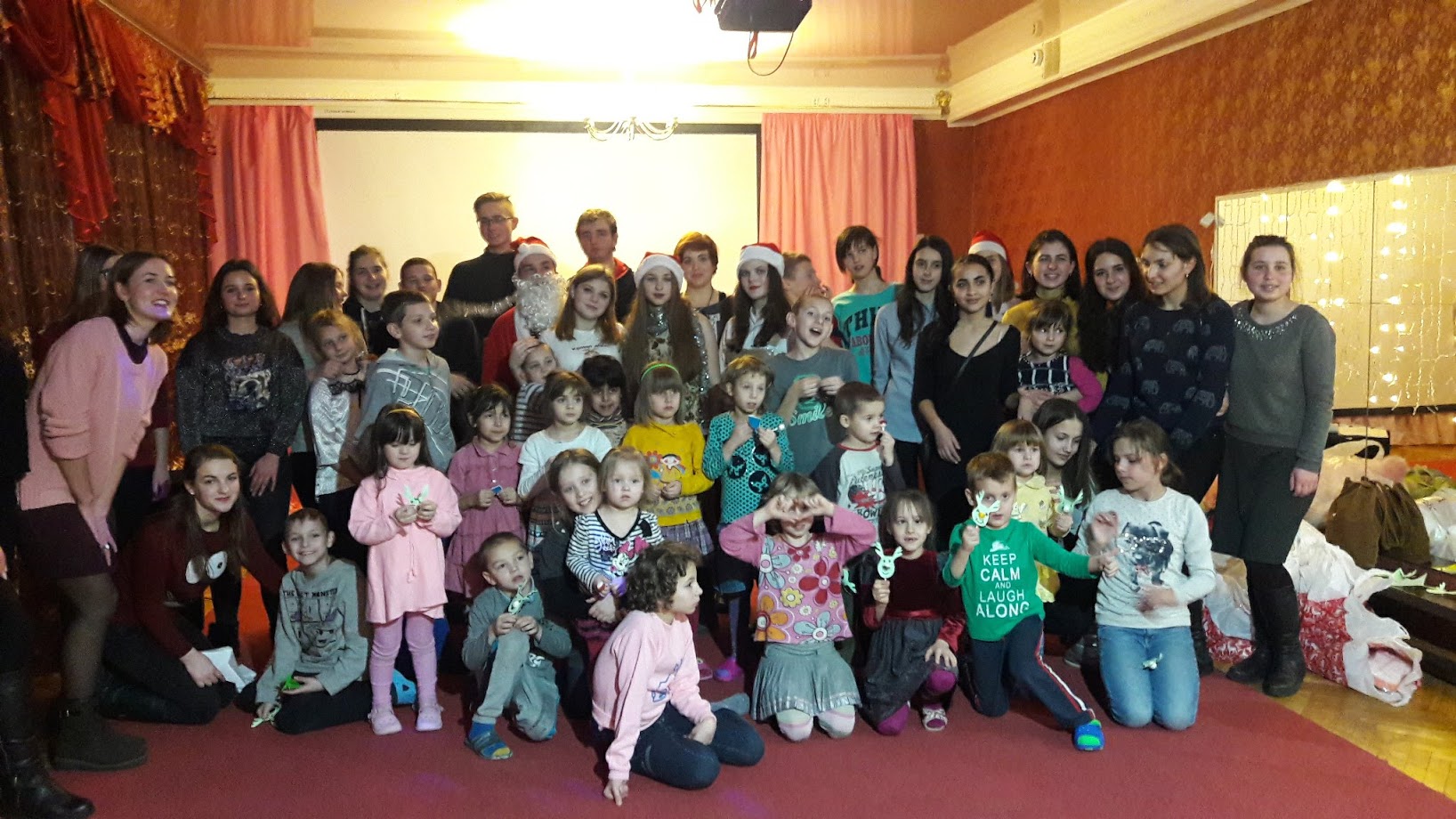 Відвудування  закладу соціального захисту для дітей
«Центр соціально-психологічної реабілітації дітей»
міста Харкова
Організація різних форм позаурочної навчально-виховної роботи
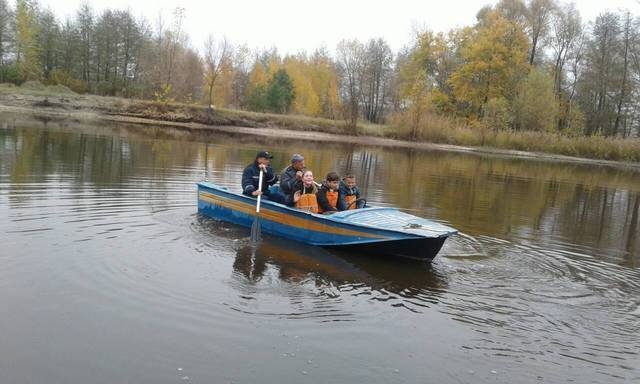 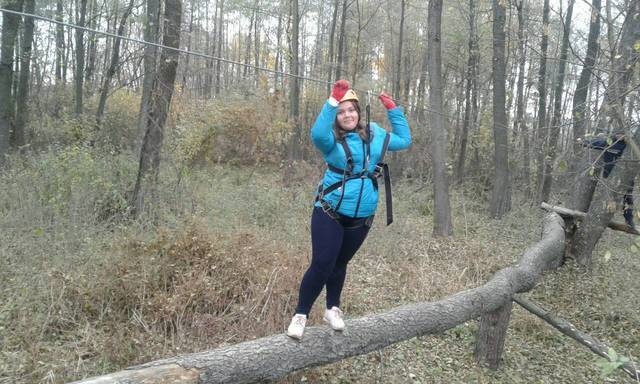 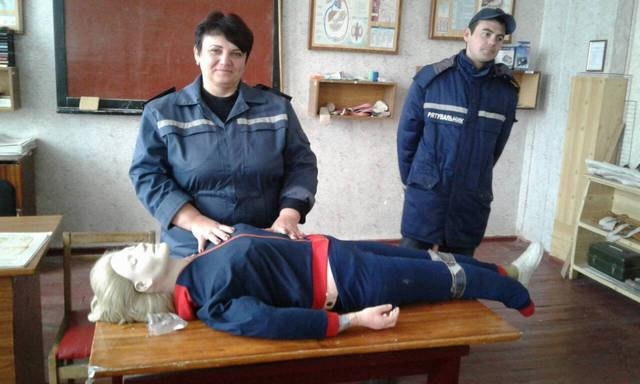 Екскурсія до Навчального центру оперативно-рятувальної служби
Цивільного захисту ГРНС України (с. Ватутіне)
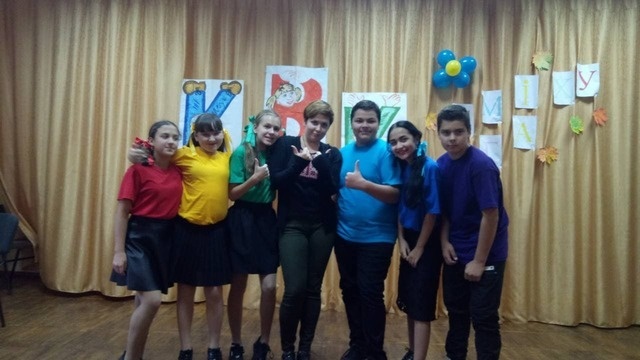 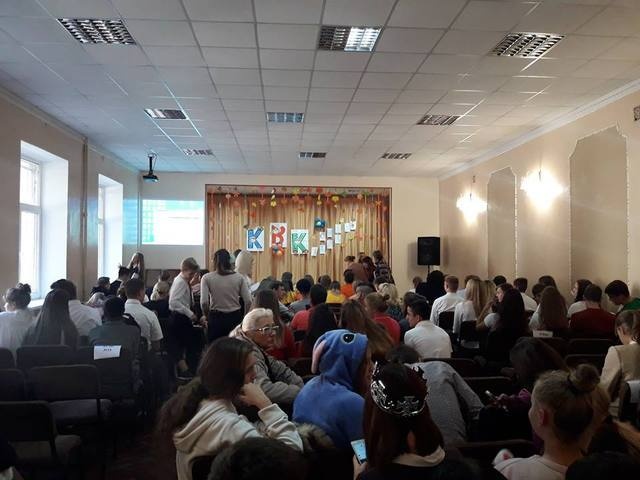 Районний конкурс гумору "Ліга сміху"
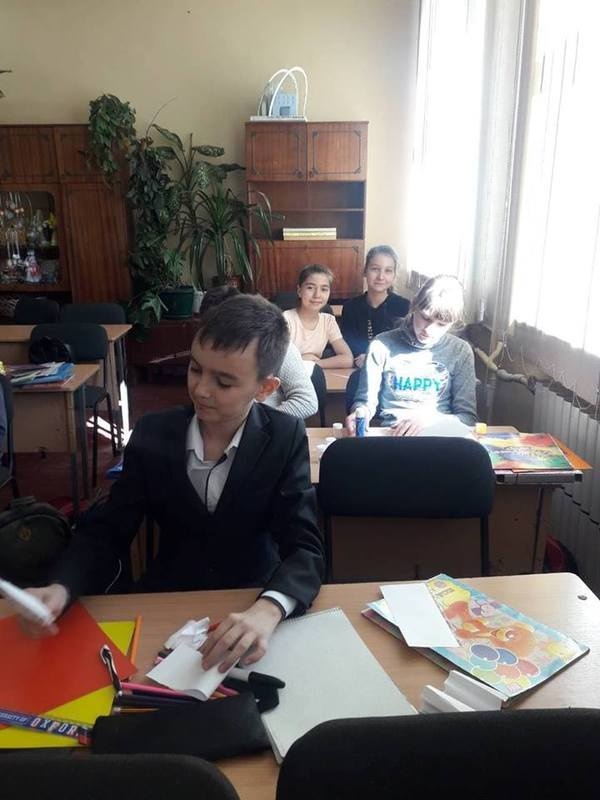 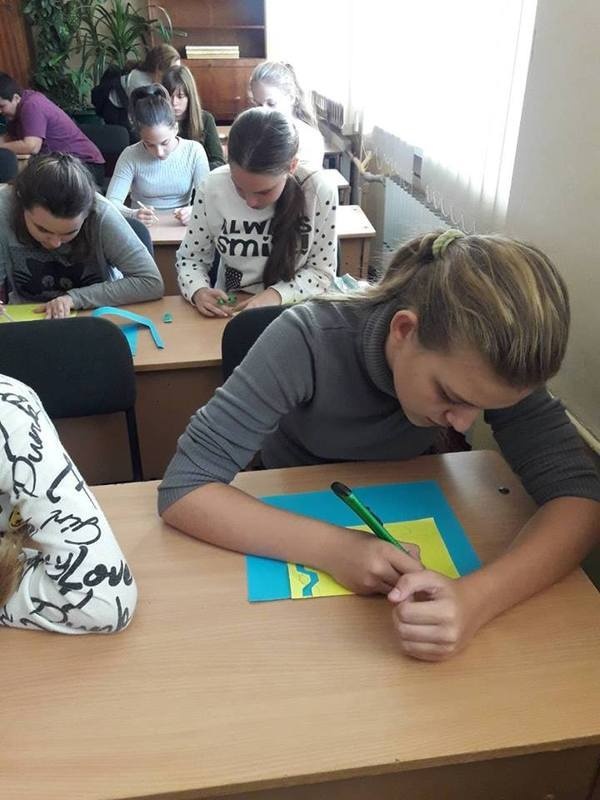 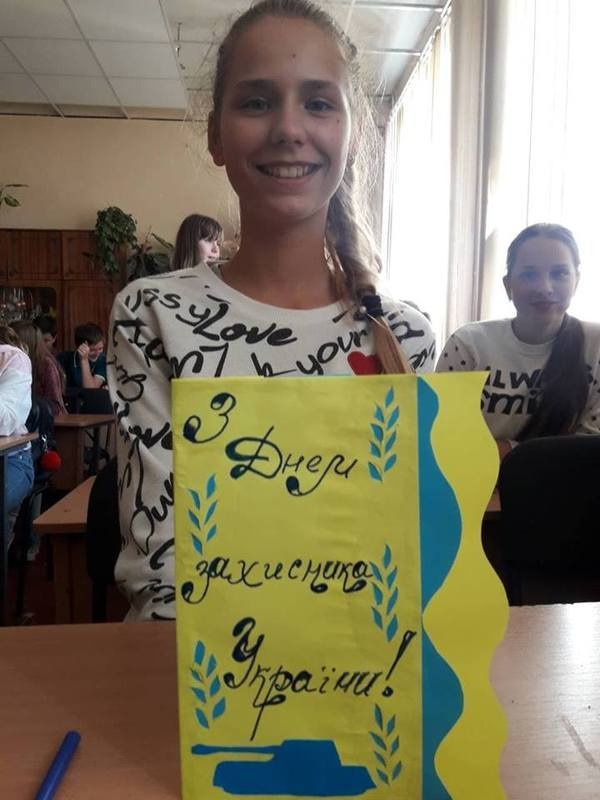 Виготовлення листівнок для воїнів АТО
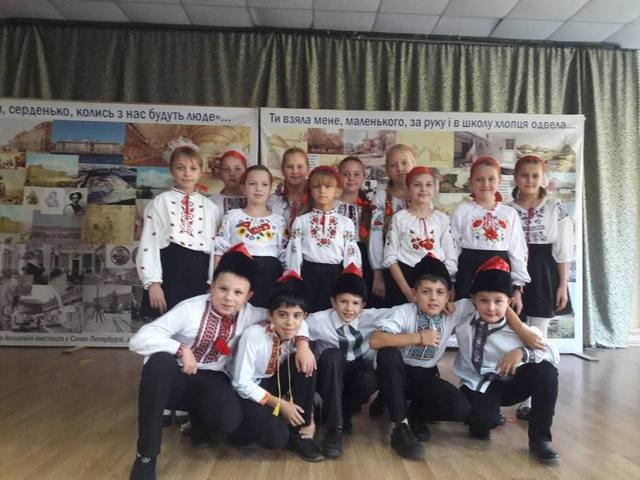 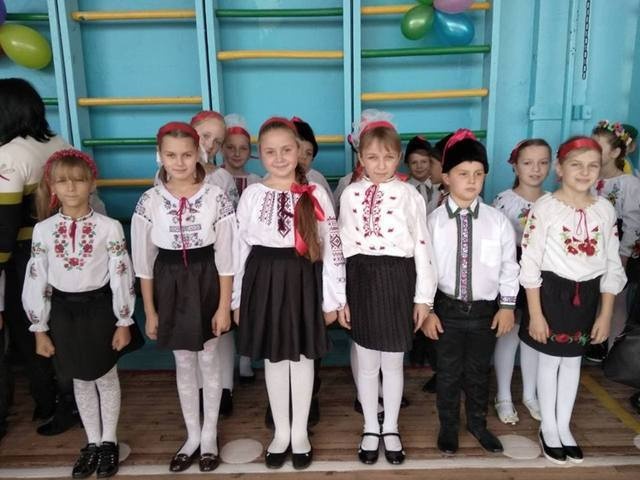 Районний конкурс строю та пісні для 4-х класів
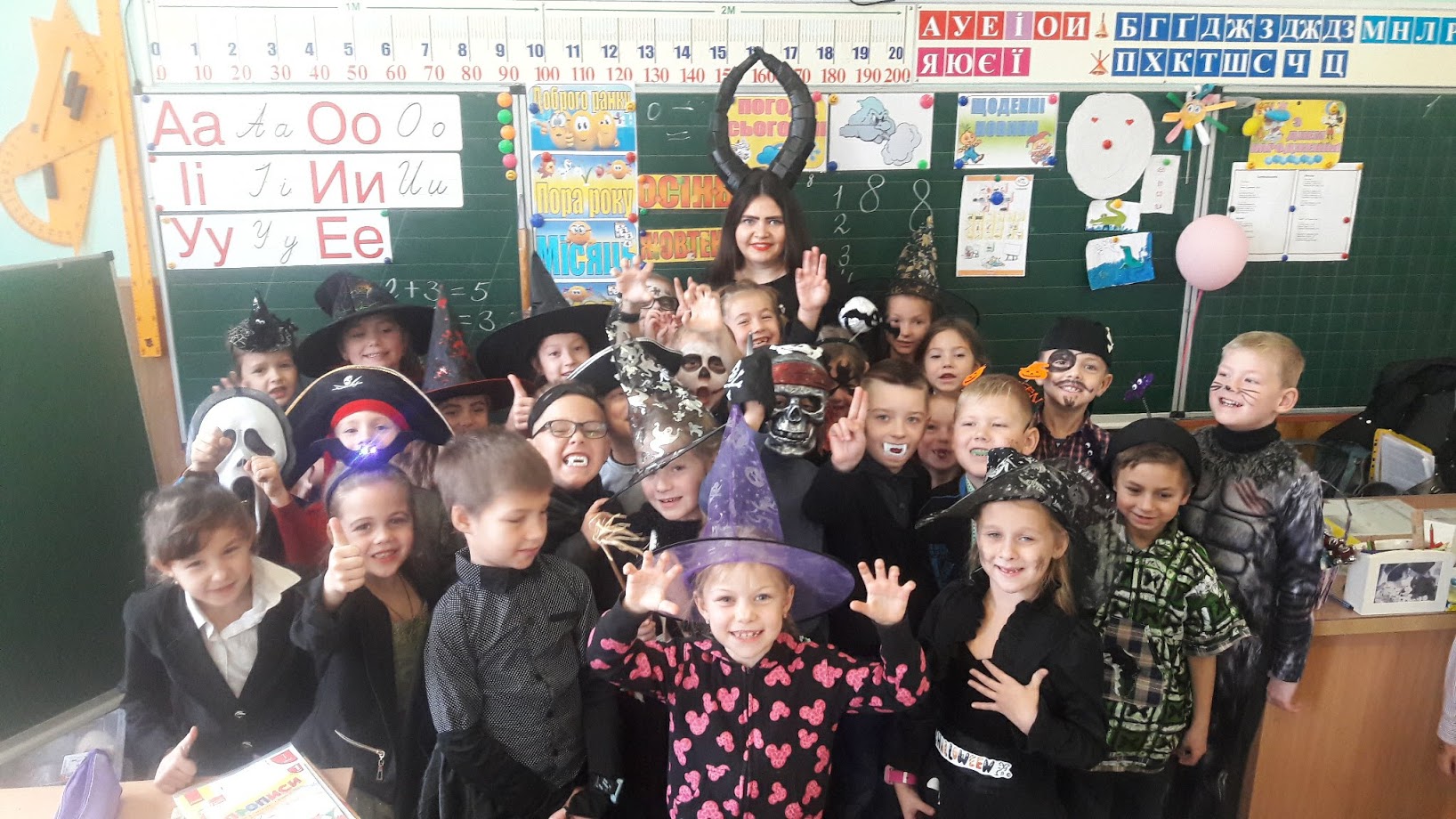 Свято Хелловін
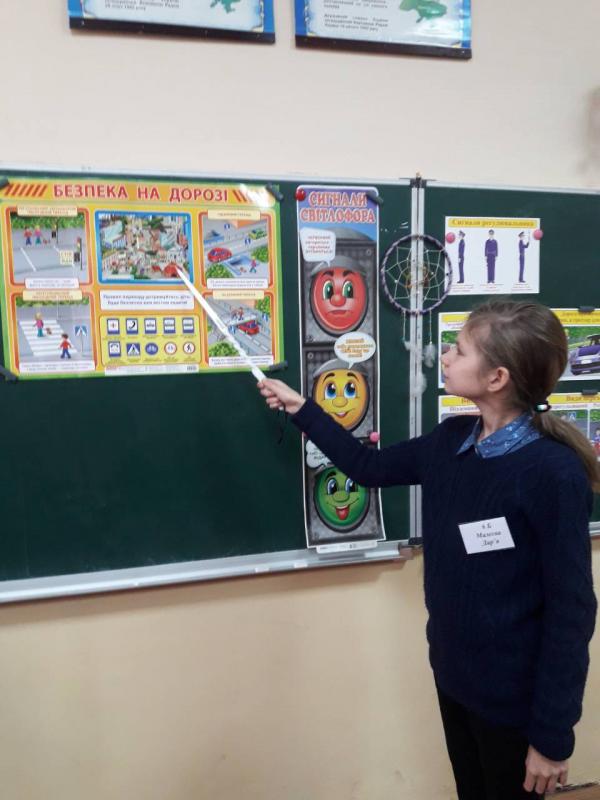 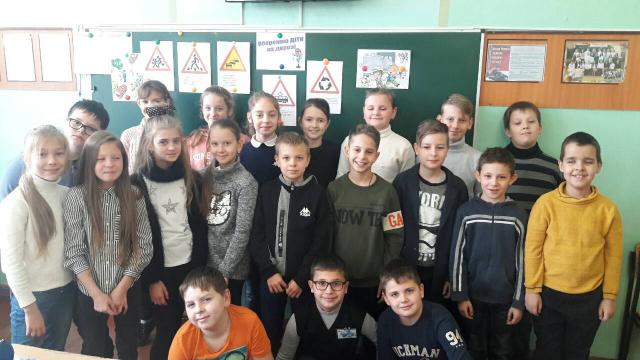 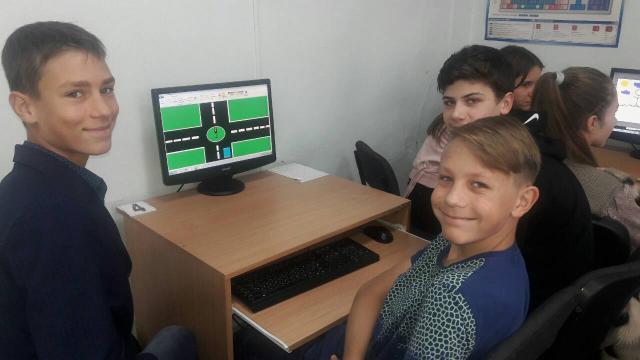 Тиждень безпеки дорожнього руху
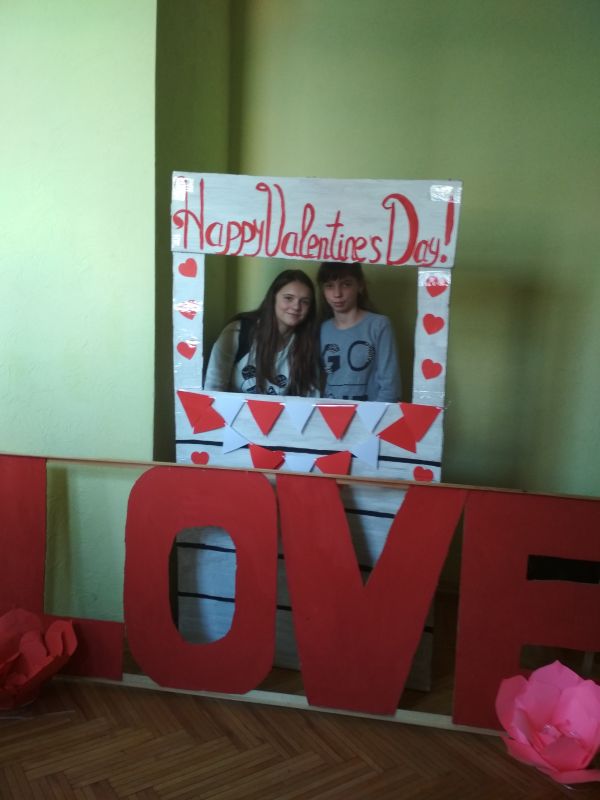 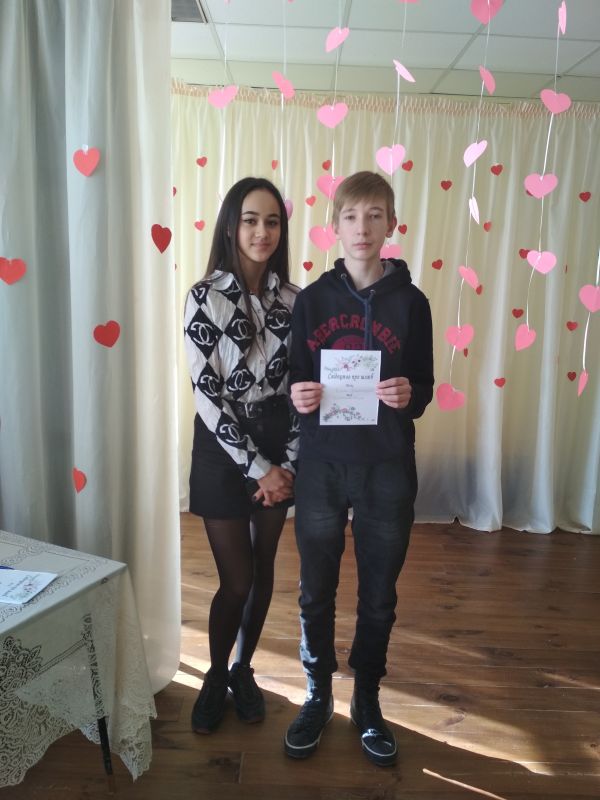 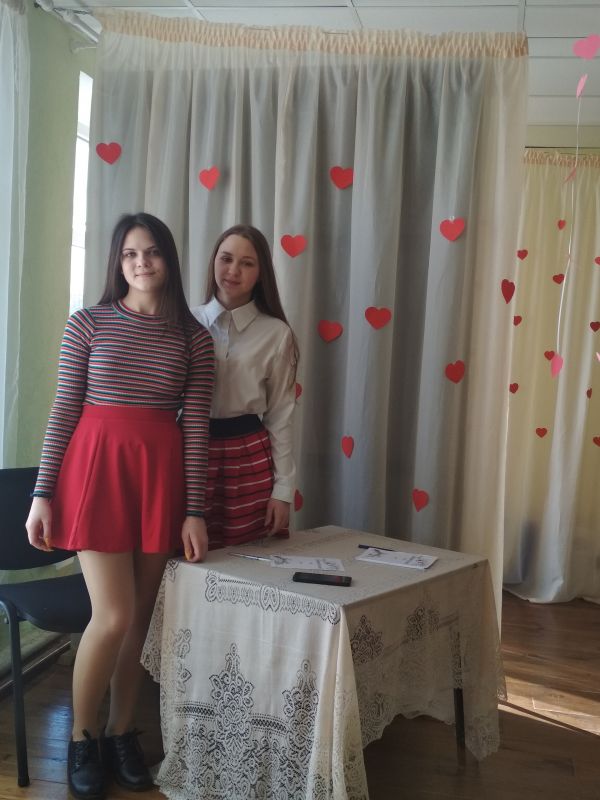 Святкування Дня Святого Валентина
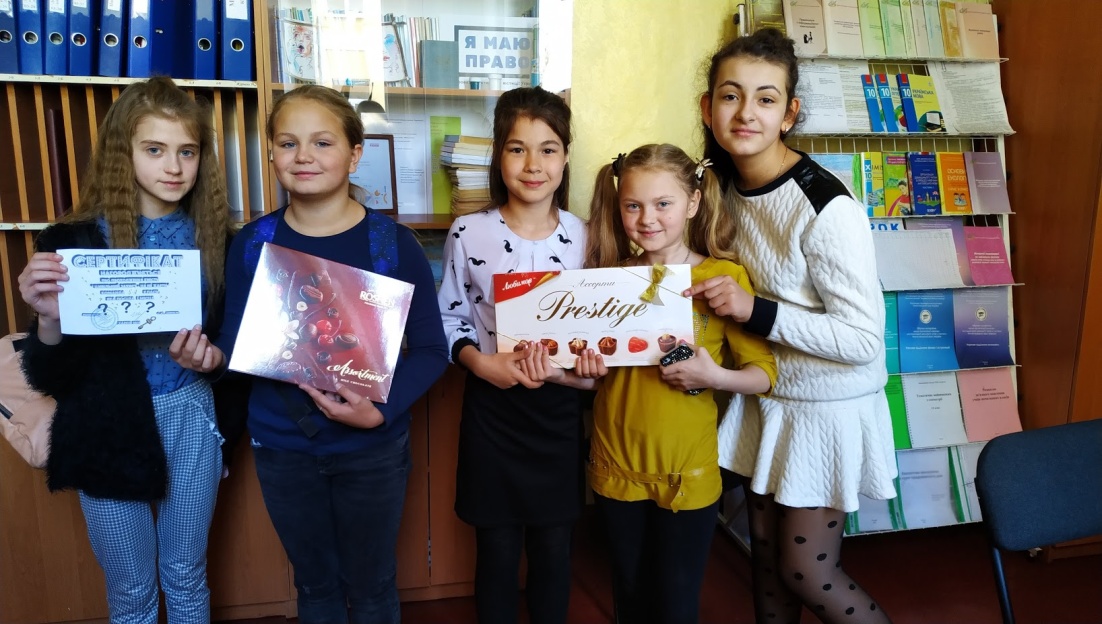 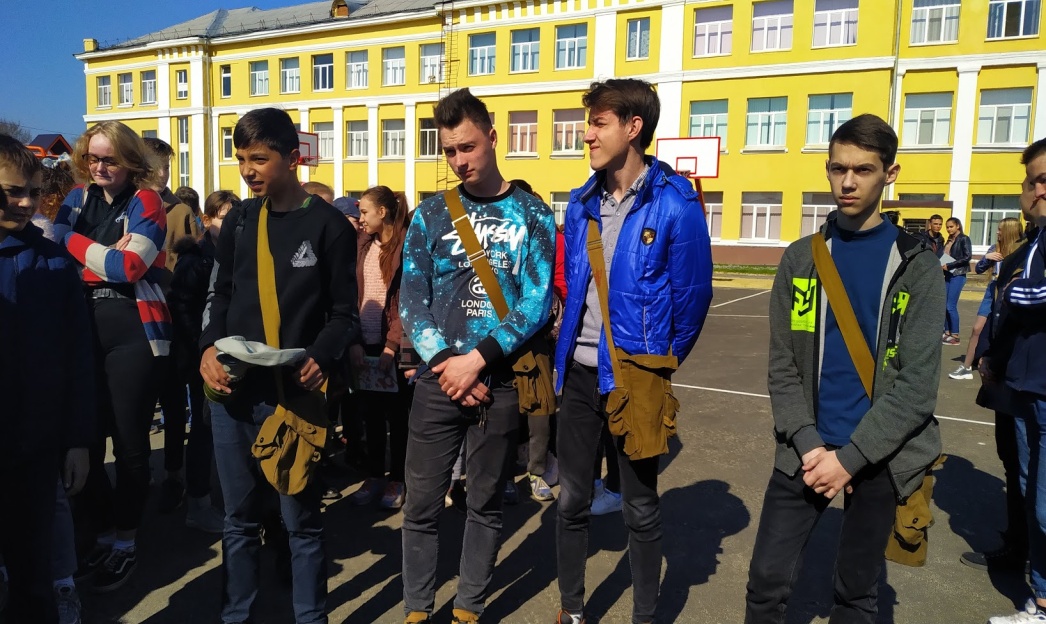 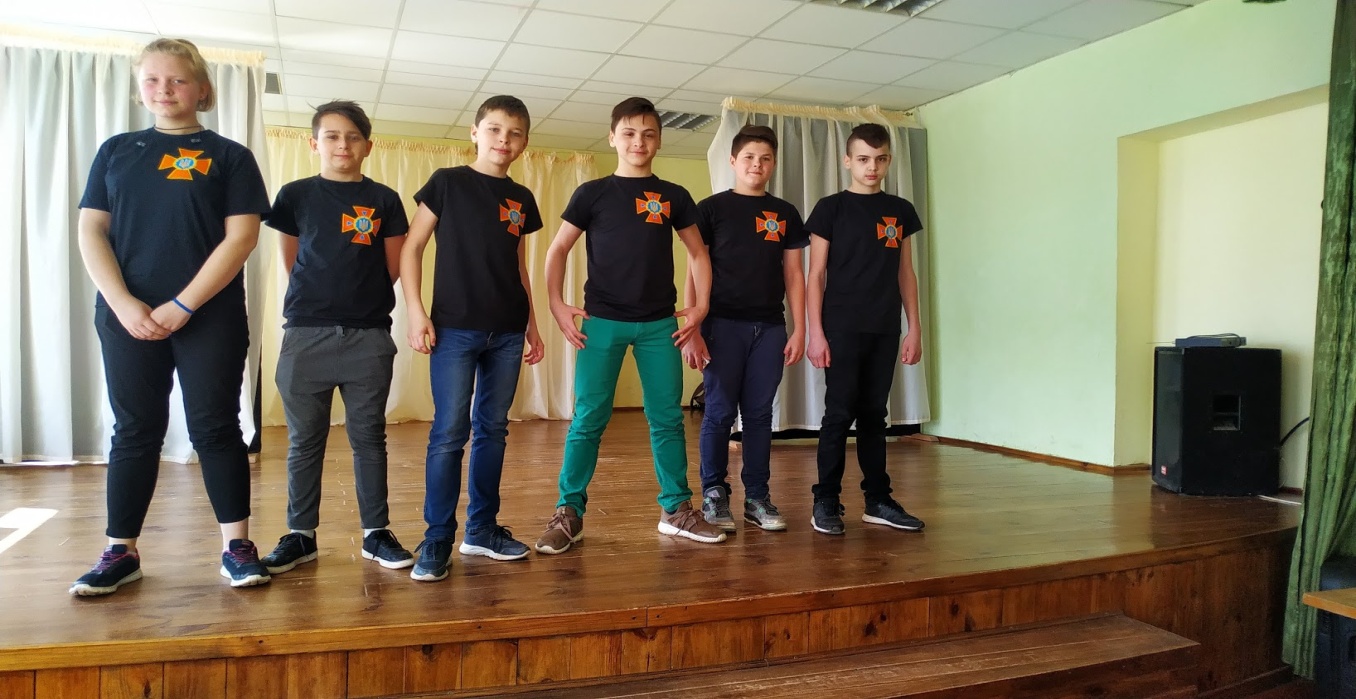 День цивільного захисту в школі
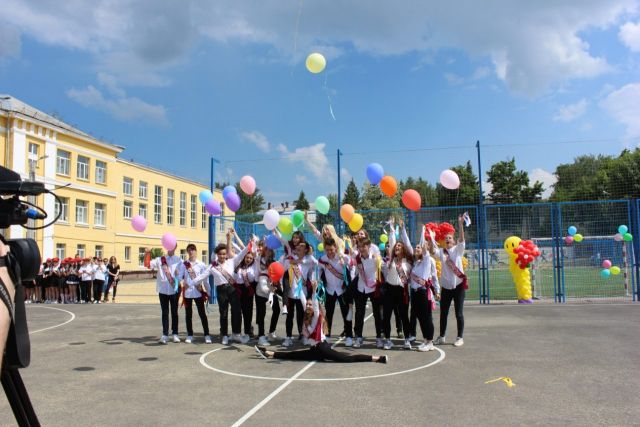 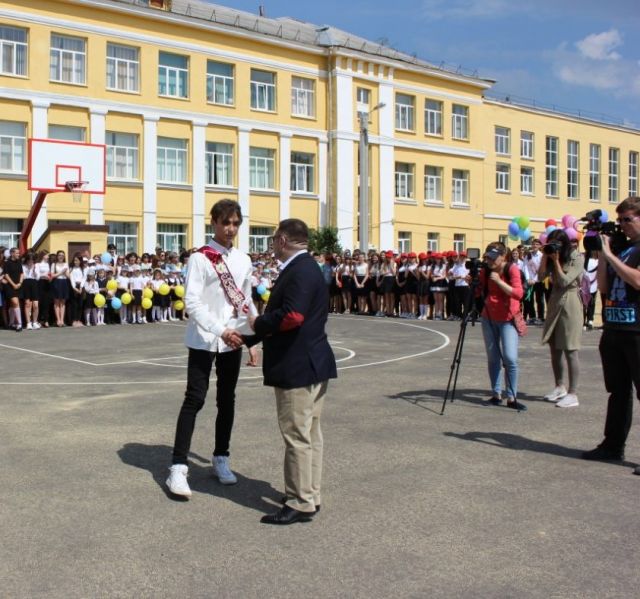 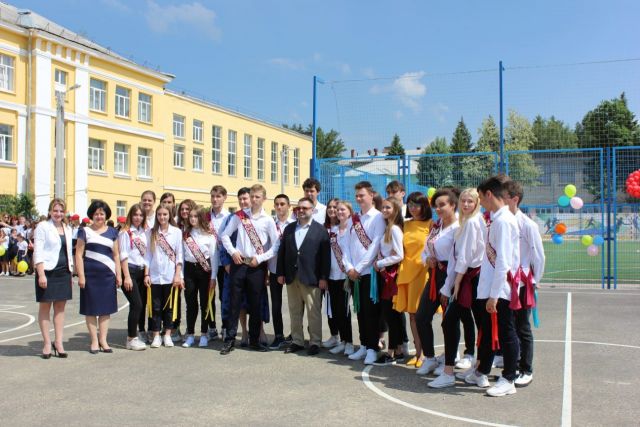 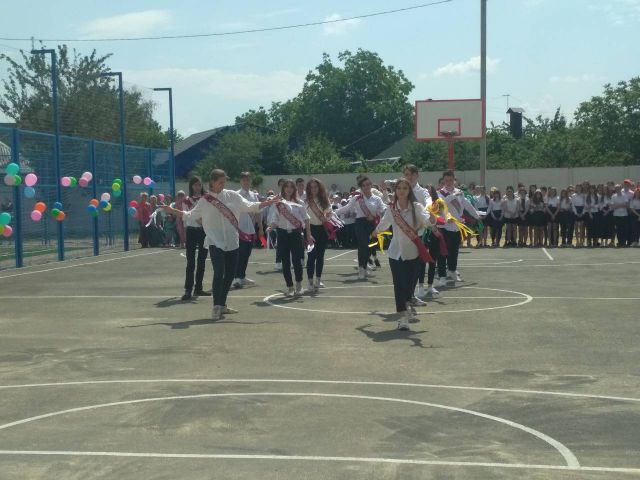 Свято останнього дзвоника
Відкриття спортивного майданчику
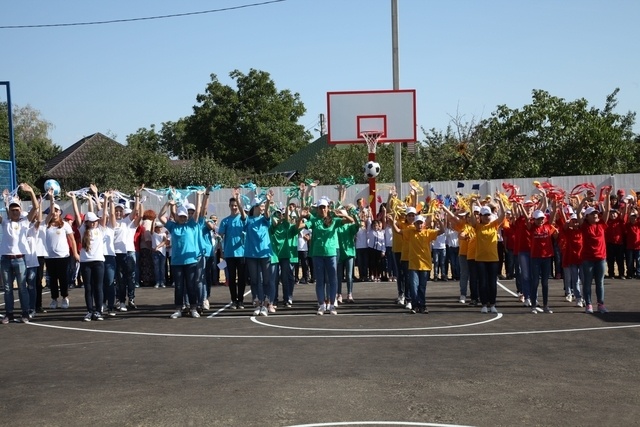 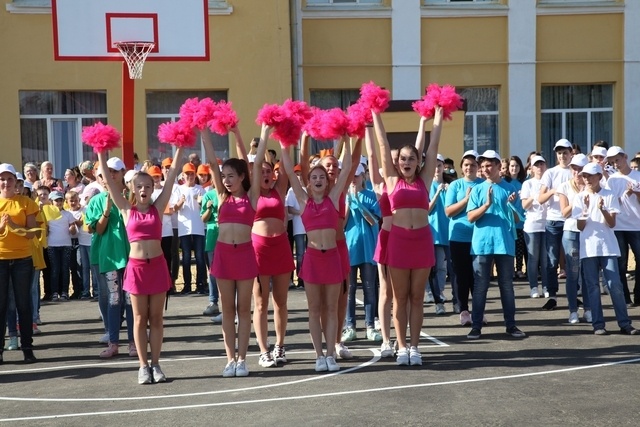 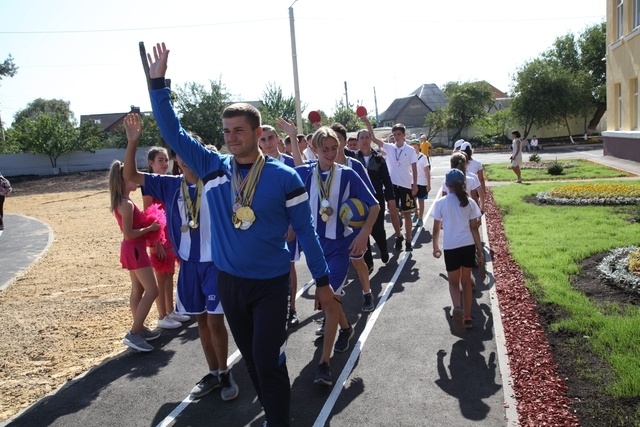 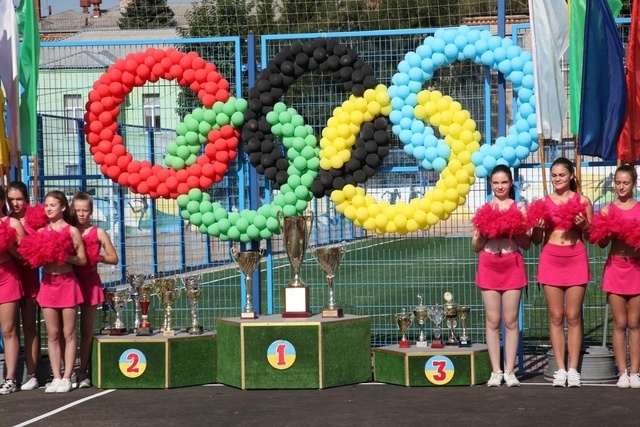 Зміцнення та модернізації матеріально-технічної бази навчального закладу
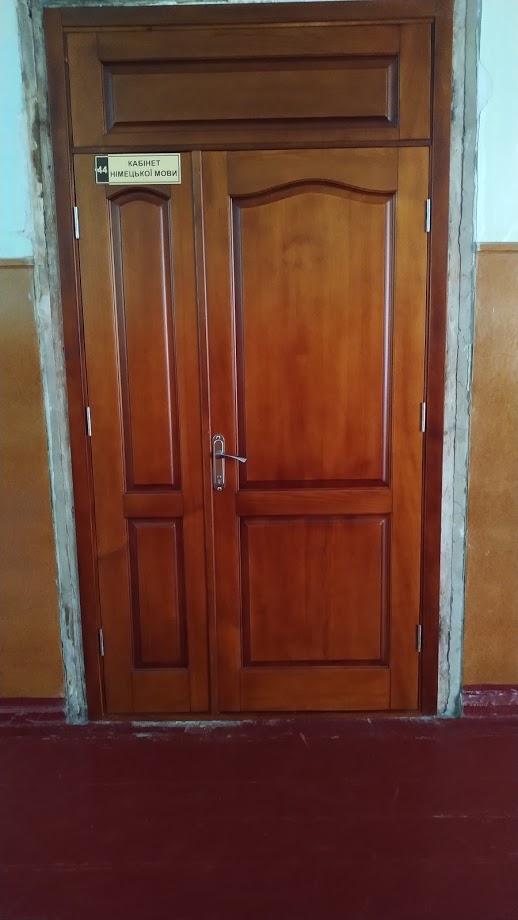 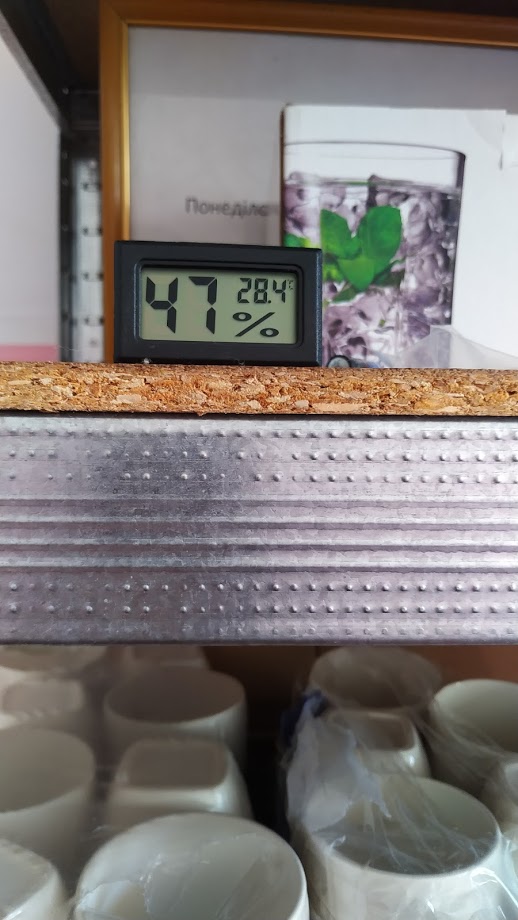 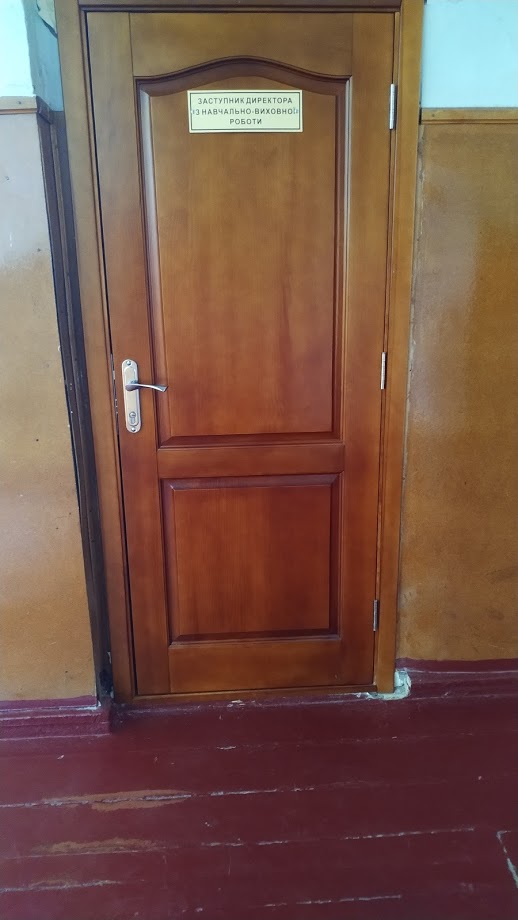 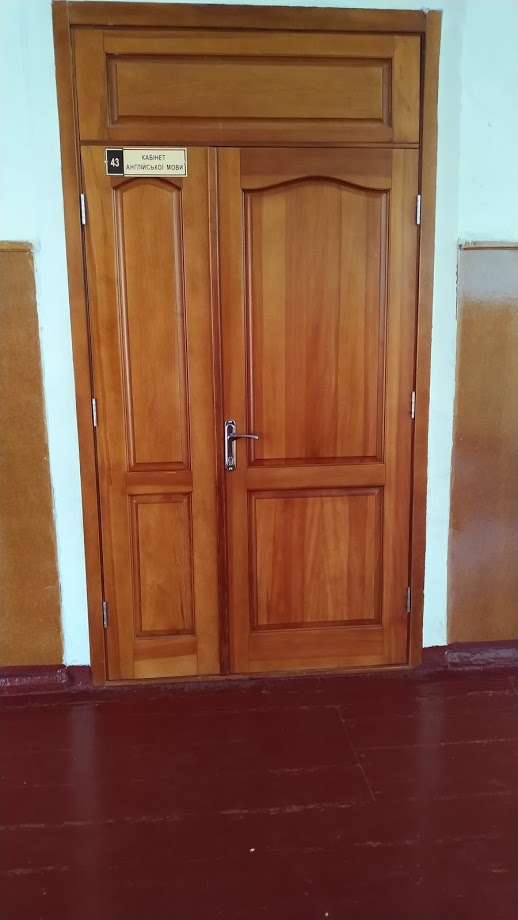 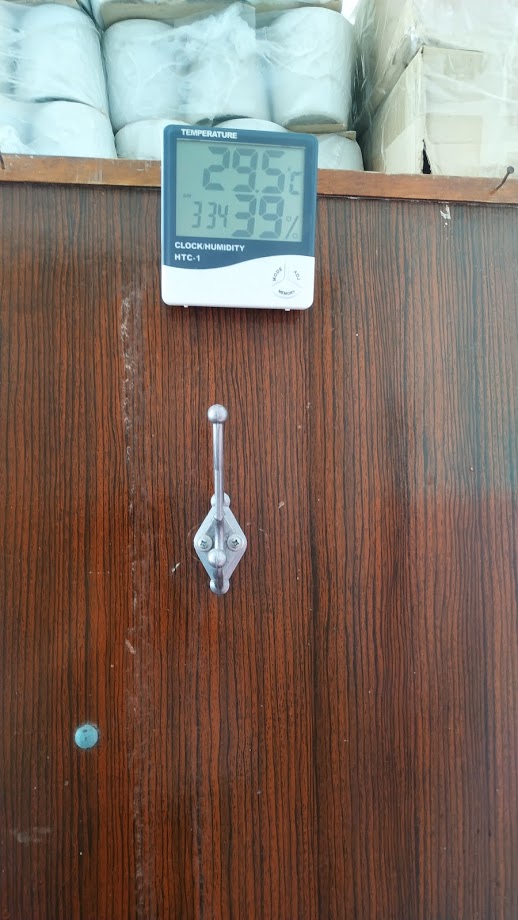 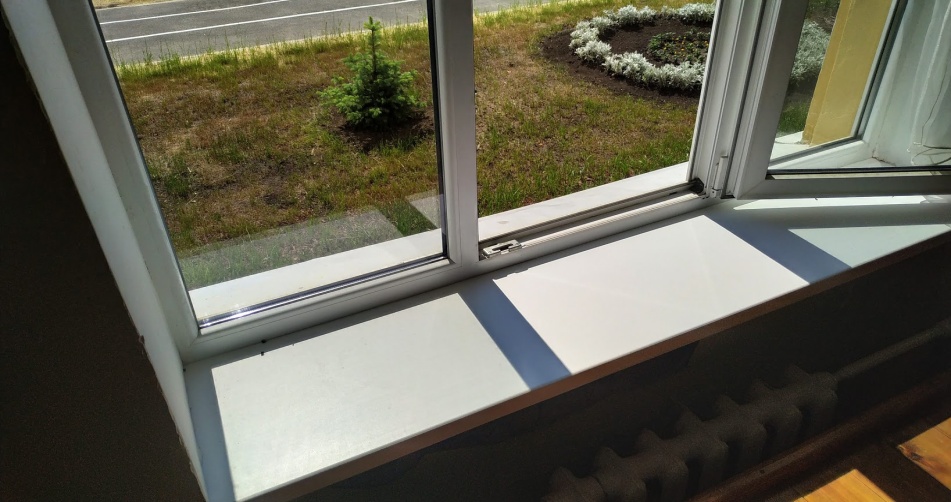 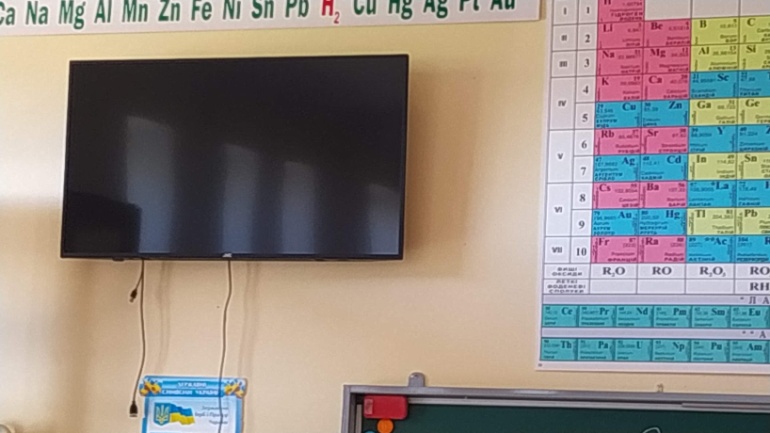 Про залучення додаткових джерел фінансування навчального закладу та їх раціональне використання
У 2018/2019 н.р. за кошти міського бюджету у закладі було замінено 25 вікон на металопластикові, відремонтовано фасад тильної сторони будівлі, виконано ремонт покрівлі (300м2), проведено реконструкцію шкільного стадіону.
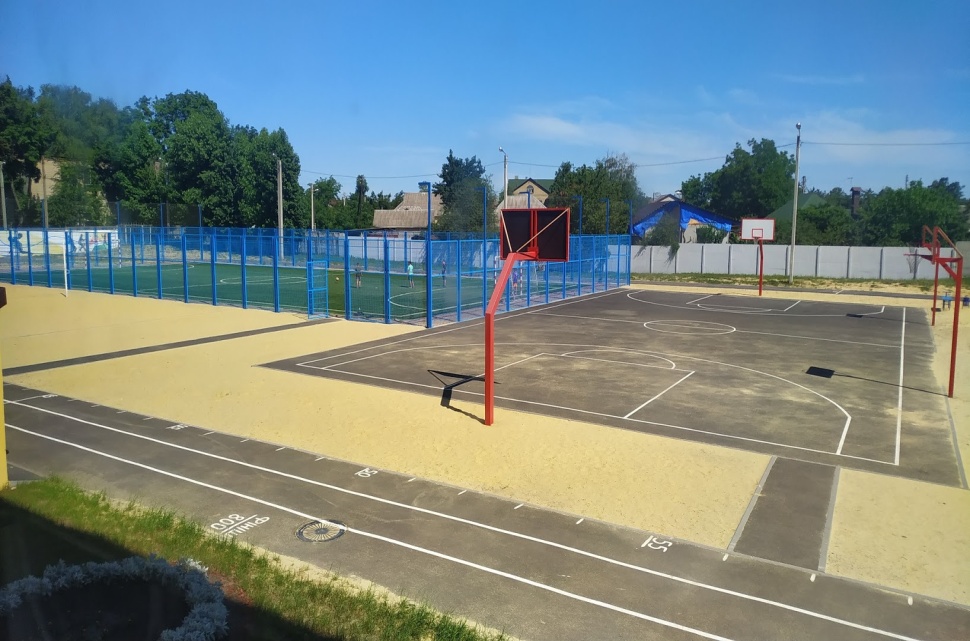 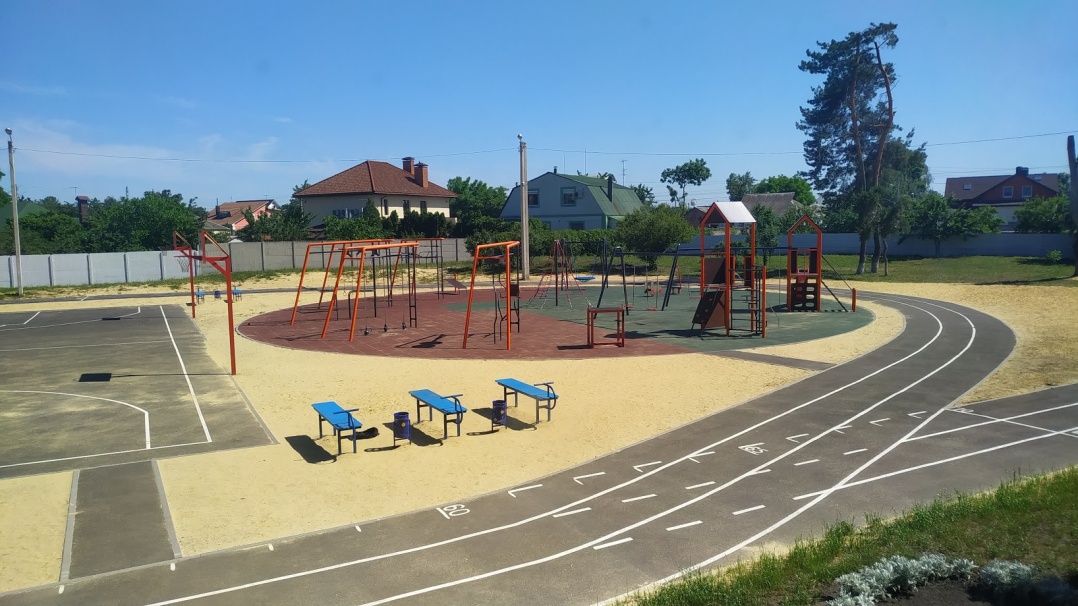 УЖИТІ заходи щодо забезпечення навчального закладу кваліфікованими педагогічними кадрами та доцільність їх розстановки
Якісний склад педагогічного колективу школи  на кінець навчального року становив:
16 вчителів мають педагогічні звання: «Заслужений учитель України» - 1, «Учитель-методист» - 7, «Старший вчитель» - 7, «Майстер спорту» - 1. Нагрудний знак «Відмінник освіти України» має 1 учитель.
Соціальний захист, збереження та зміцнення здоров’я учнів та педагогічних працівників
Організацію харчування у школі здійснює адміністрація школи та комунальне підприємство «Комбінат дитячого харчування». Розроблені та затверджені в установленому порядку заходи на виконання міської Програми «Дитяче харчування».
У 2018/2019 навчальному році з метою надання якісного харчування дітям була організована робота шкільної їдальні, яка забезпечила повноцінним харчування учнів за рахунок бюджетних коштів (учні 1-4-х класів) та позабюджетних коштів (інші класи). Задля поліпшення обслуговування учнів було складено графік відвідування учнями їдальні та графік чергування у їдальні вчителів школи.
334 учнів 5-11-х класів отримували гаряче харчування за кошти батьків.
584 учнів школи були охоплені буфетною продукцією.
79 учнів ГПД протягом навчального року отримували гаряче харчування за кошти батьків.
Соціальний захист учнів пільгових категорій
В 2018/2019 навчальному році дітей пільгової категорії було 70 учнів.
10 дітей-сиріт та дітей, позбавлених батьківського піклування були забезпечені єдиними квитками, шкільною формою, зимовим взуттям, матеріальною допомогою
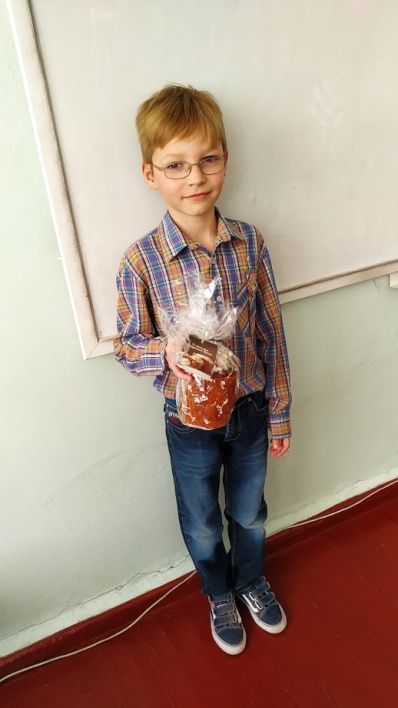 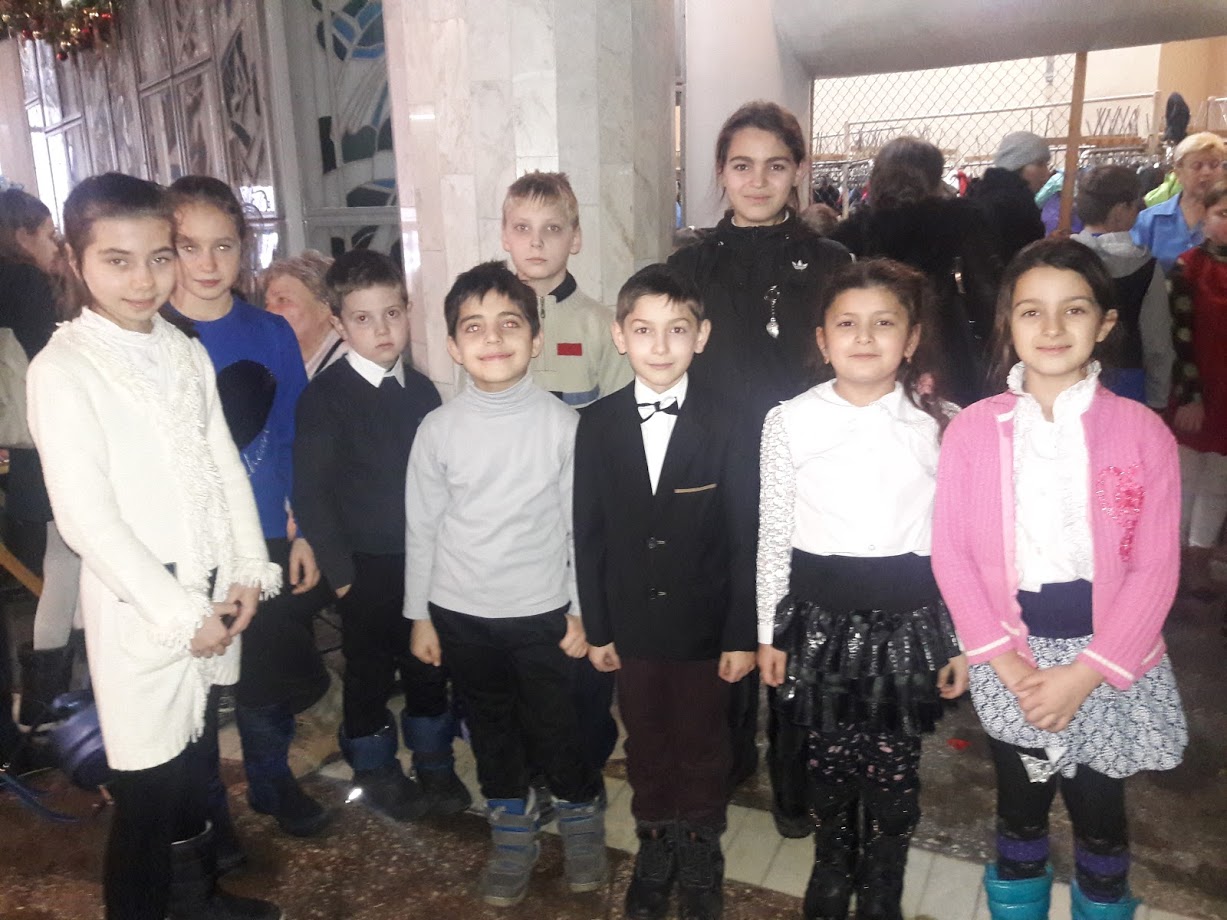 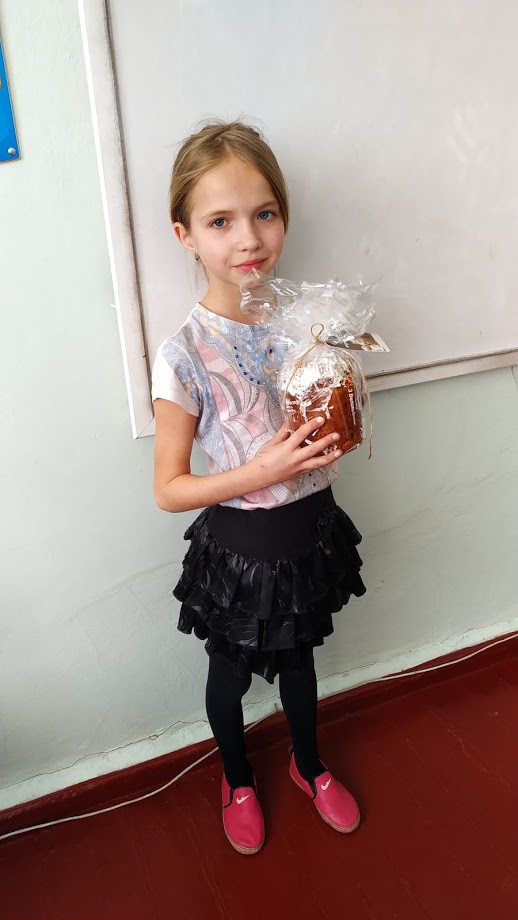 Відкриття пришкільного табору “Дружба”
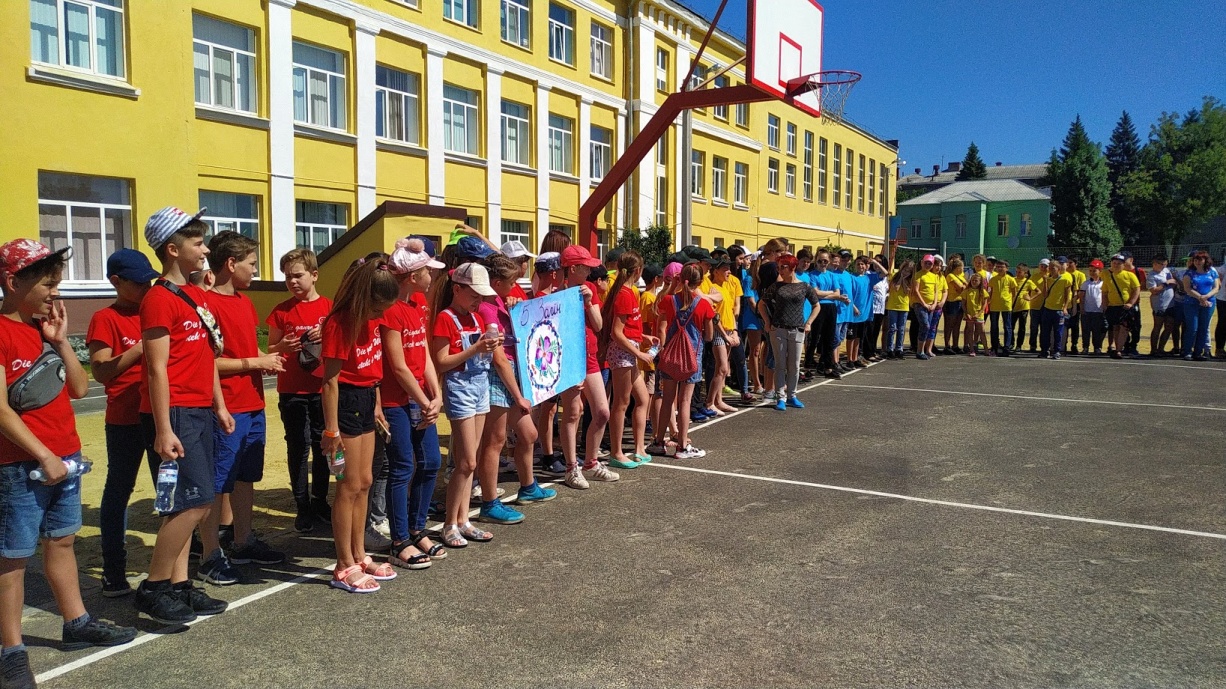 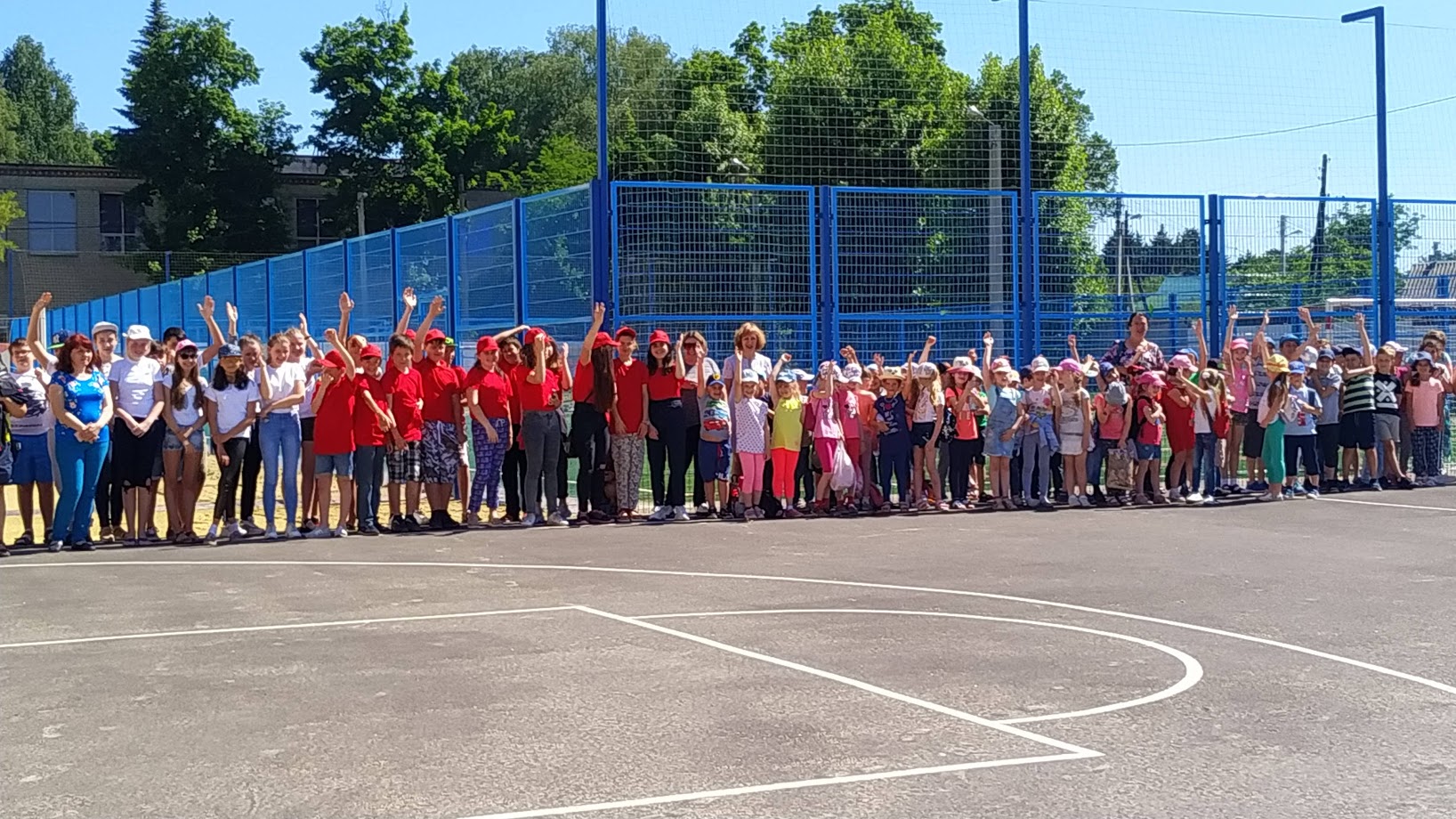 Профілактичні заходи щодо запобігання правопорушенням з їхнього боку
Протягом 2018/2019 навчального року соціальним педагогом було розроблено план роботи з Ради профілактики та проведено профілактичну роботу на виконання таких державних та регіональних програм:
реалізація Національної стратегії у сфері прав людини на період до 2020 року; 
державна соціальна програма протидії торгівлі людьми на період до 2020 року; 
наказ Міністерства освіти і науки України від 01.02. 2010 № 59 «Про вжиття  заходів щодо запобігання насильству  над дітьми»;
міська Комплексна програма «Назустріч дітям» на 2018-2020 р.р.
комплексна програма профілактики правопорушень у Харківській області на 2016-2020 рр.
Стан дитячого травматизму
У 2018/2019 н.р. здійснювався постійний контроль за виконанням нормативних документів із запобігання дитячому травматизму, збереження життя та здоров’я учнів, створенням безпечних умов для учасників навчально-виховного процесу під час їхнього перебування у навчальному закладі, за неухильним дотриманням нормативності порядку звільнення учнів від занять фізичною культурою, зарахування до спеціальних і підготовчих медичних груп. Питання профілактики дитячого травматизму розглянуті на нарадах при директорі, на засіданні МО класних керівників, батьківських зборах. У 2018/2019 н.р. зафіксовано  1 випадок травмування  у позашкільний час (Назаров Сультон 3-Б клас).
        З метою запобігання травматизму та підтримання порядку на перервах протягом навчального року організовується чергування по школі учнів старших класів та вчителів. Але цей напрямок роботи ще потребує корекції і сумісних зусиль щодо покращення, а саме:
ЗЧЕННЯ ПЕДАГОГІЧНОЇ ТА БАТЬКІВСЬКОЇ ГРОМАДСЬКОСТІ НАВЧАЛЬНОГО ЗАКЛАДУ ДО УПРАВЛІННЯ ЙОГО ДІЯЛЬНІСТЮ; СПІВПРАЦЯ З ГРОМАДСЬКИМИ ОРГАНІЗАЦІЯМИАЛУ
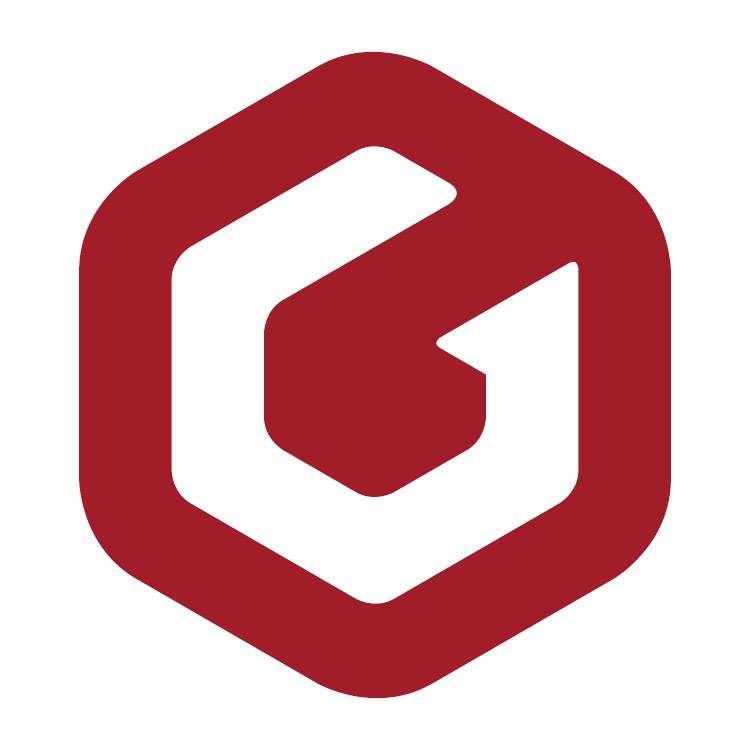 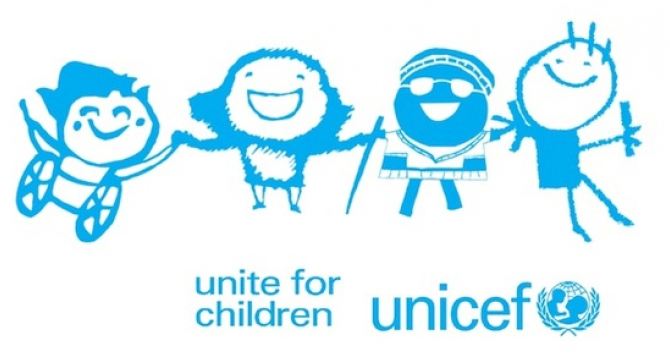 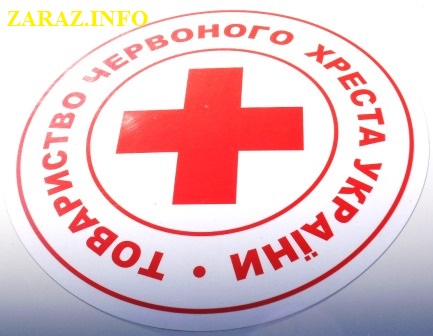 Дякую за увагу!